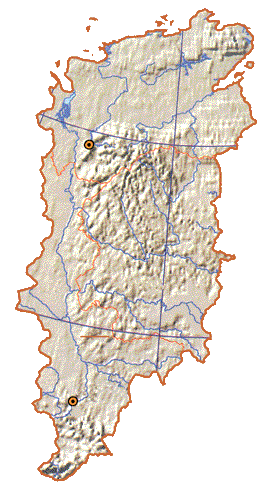 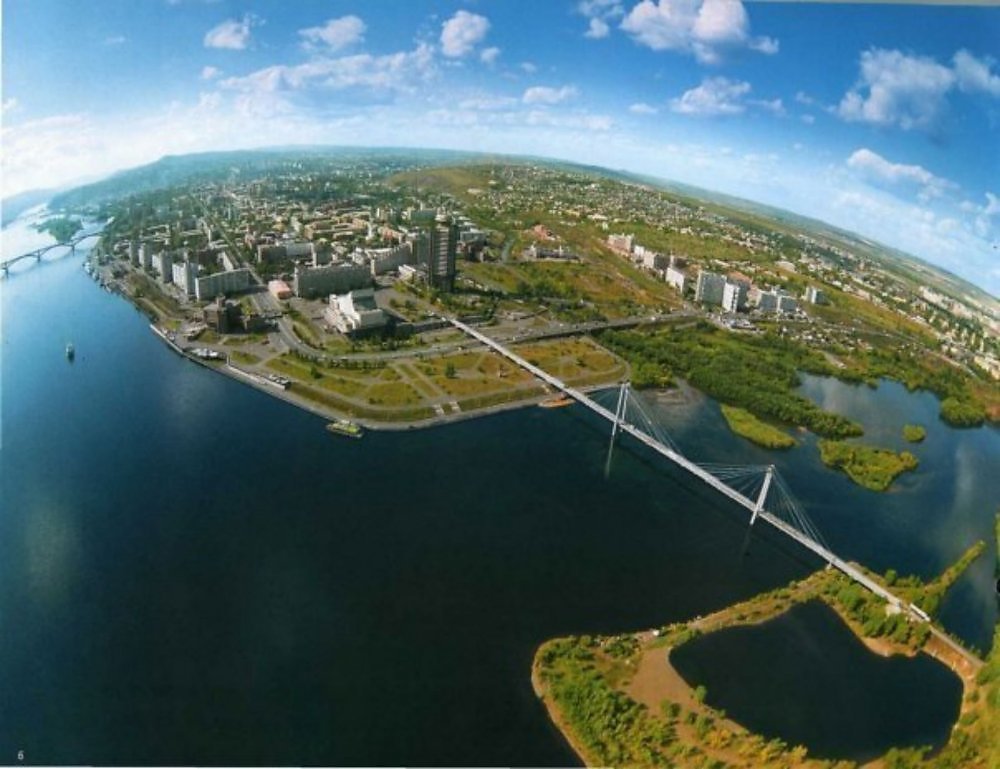 Личный кабинет Кадастрового инженера
Хрущева Александра Леонидовна

Заместитель начальника отдела 
обеспечения ведения ЕГРН
 филиала ФГБУ «ФКП Росреестра»
 по Красноярскому краю
Красноярск 2018 г.
[Speaker Notes: добрый день]
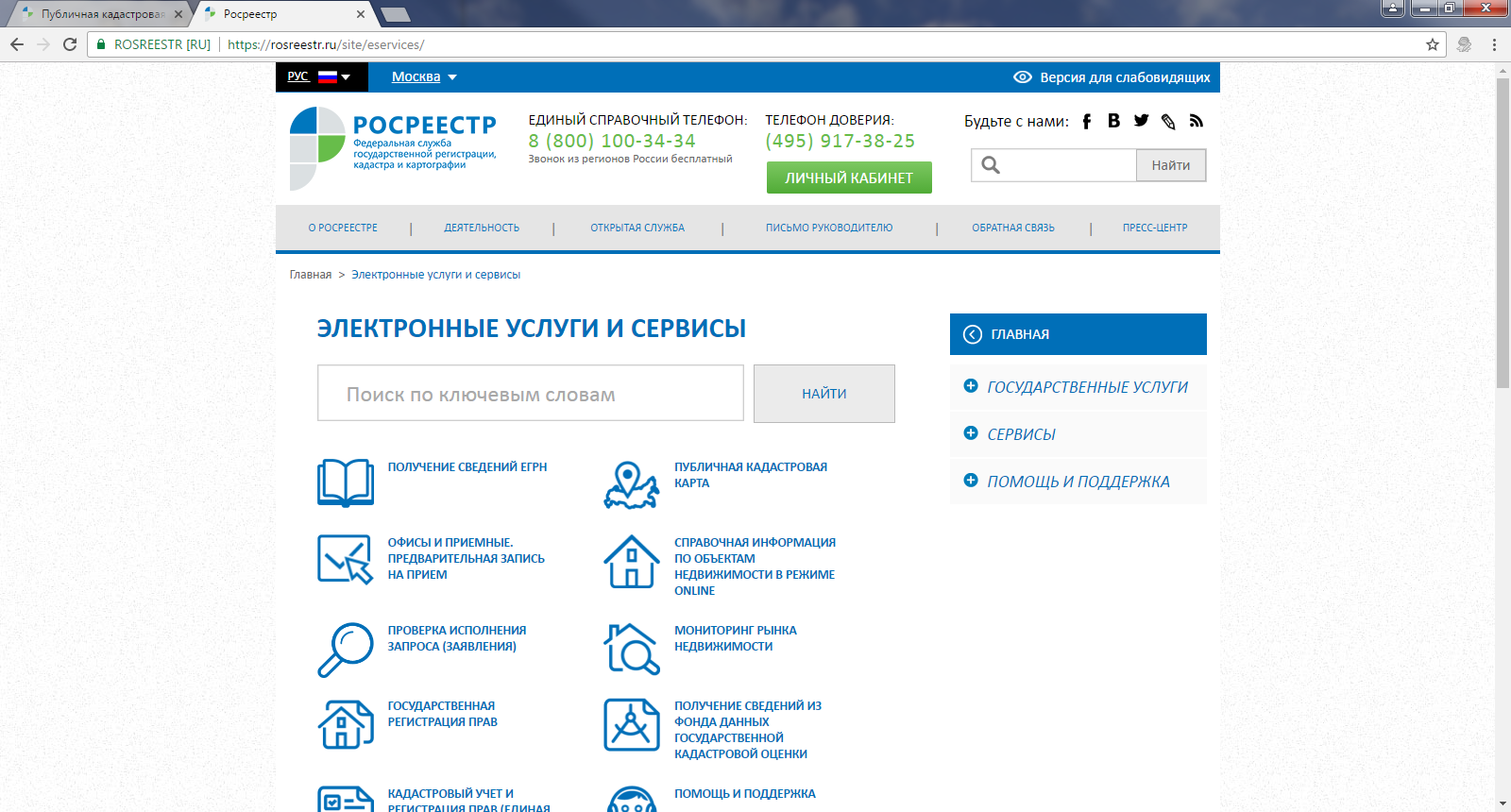 Личный кабинет
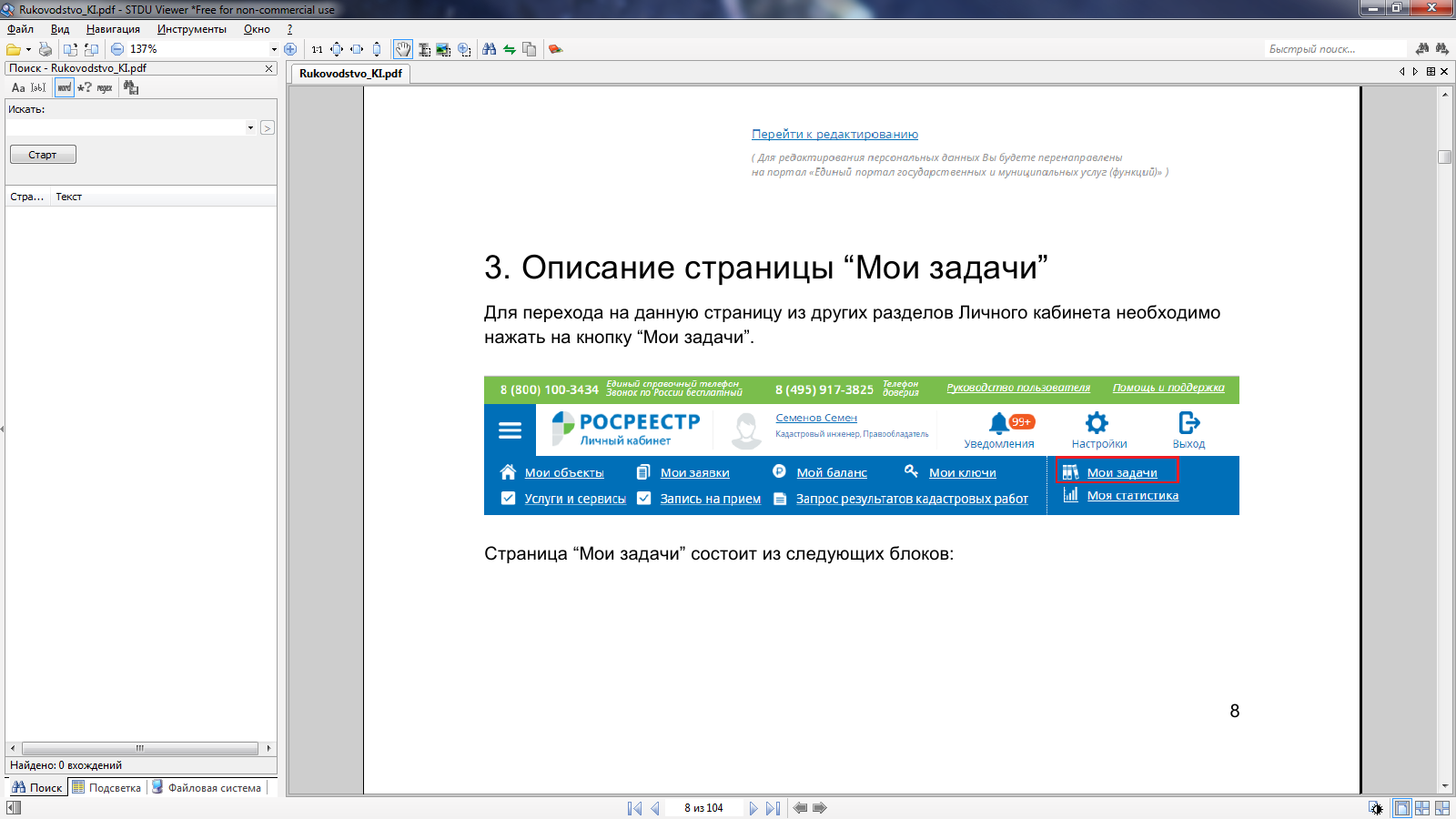 Просмотр сведений о своих объектах недвижимости
Предварительная автоматизированная проверка межевых, технических планов, карт-планов территории и актов обследования
Временное хранение в электронном хранилище межевых, технических планов, карт-планов территории и актов обследования
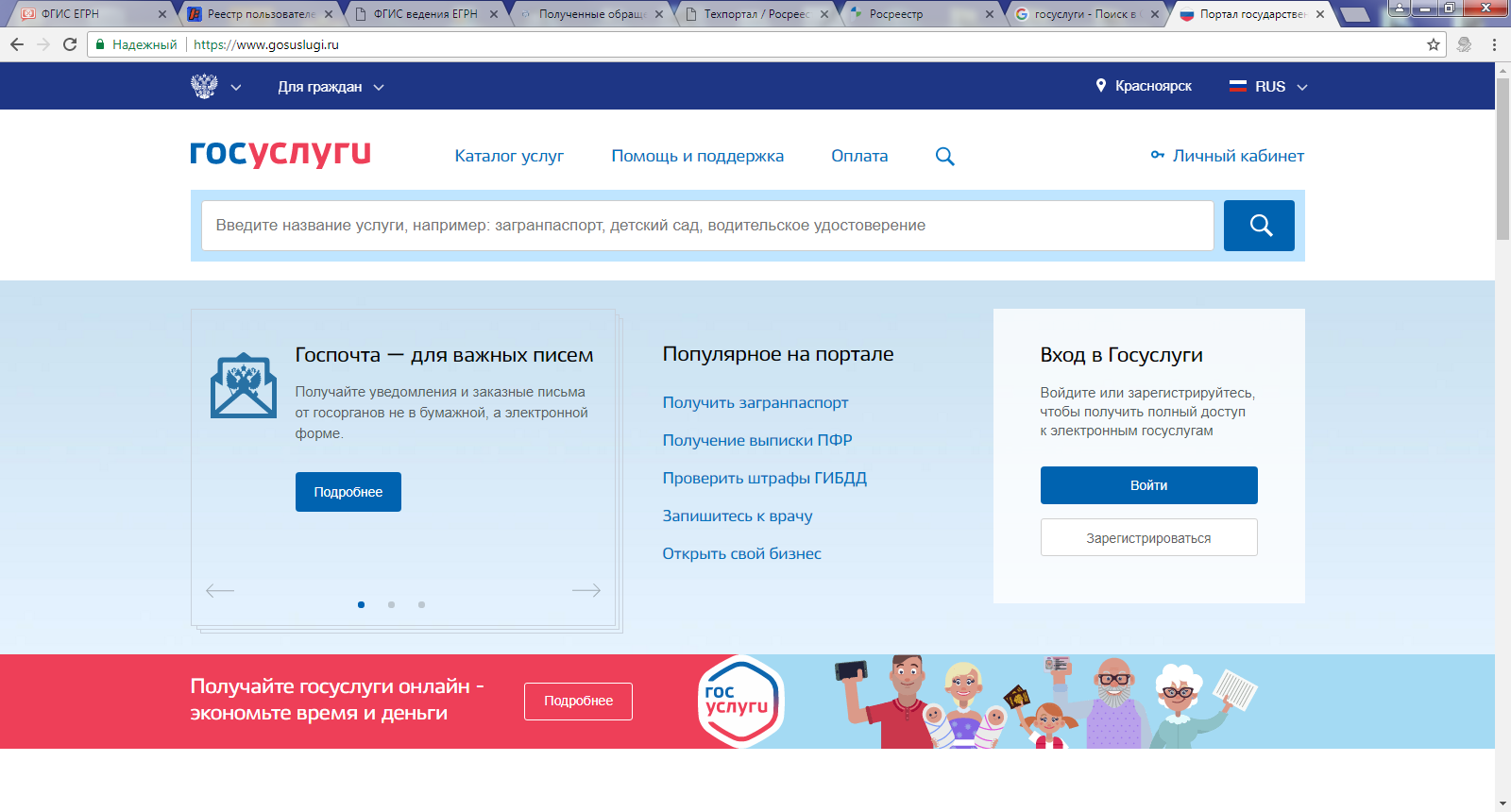 Госуслуги.есиа
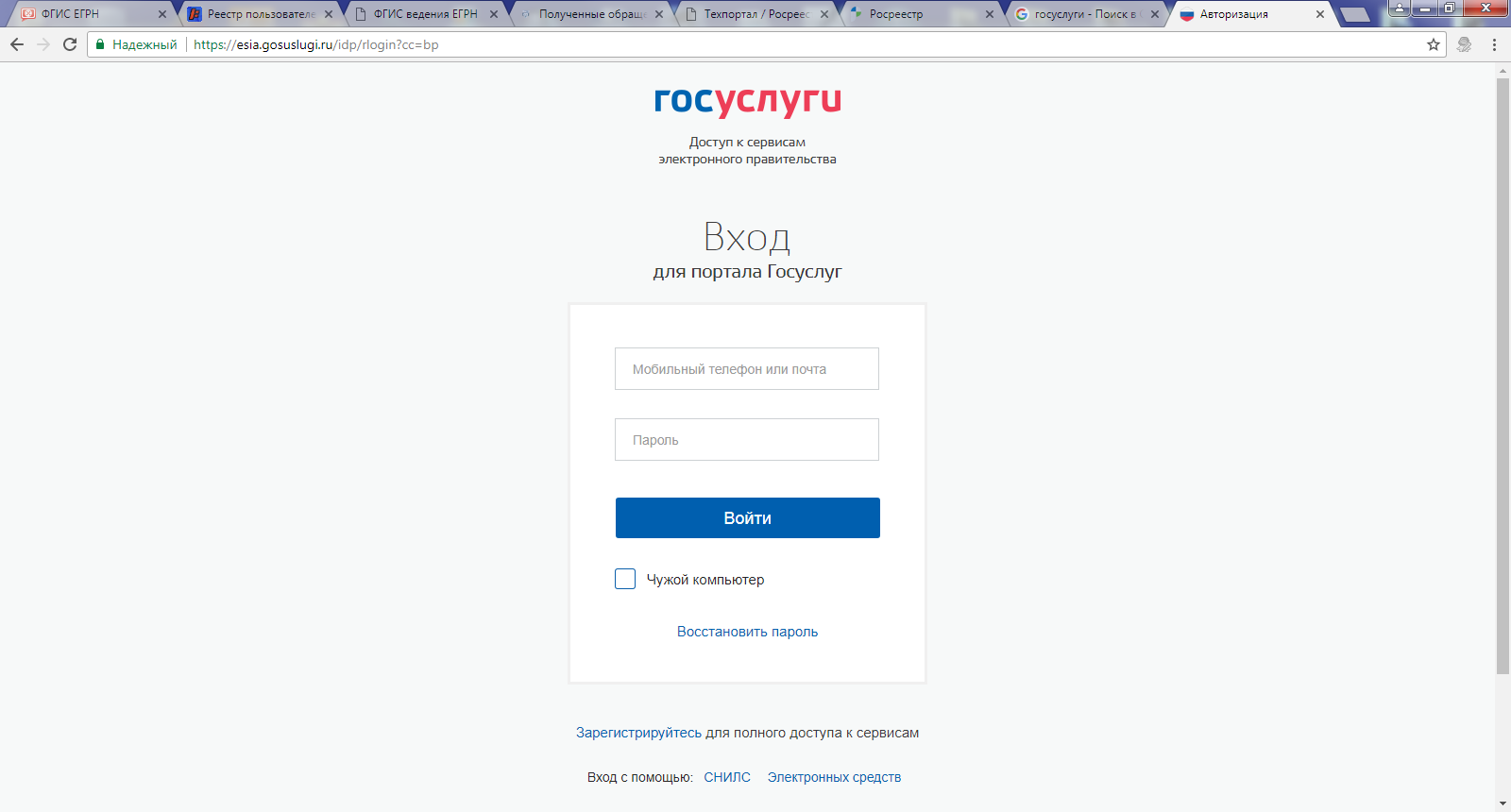 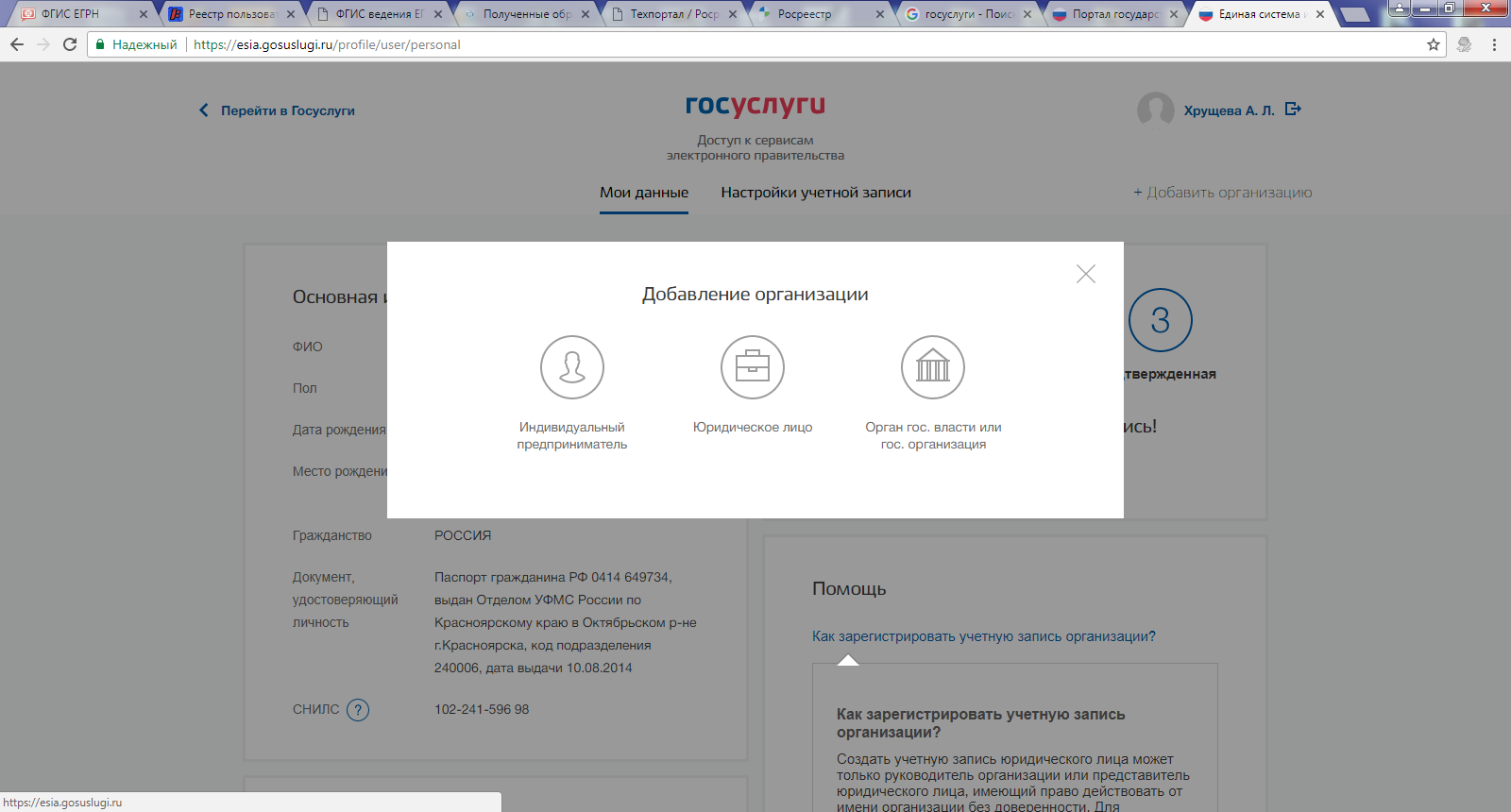 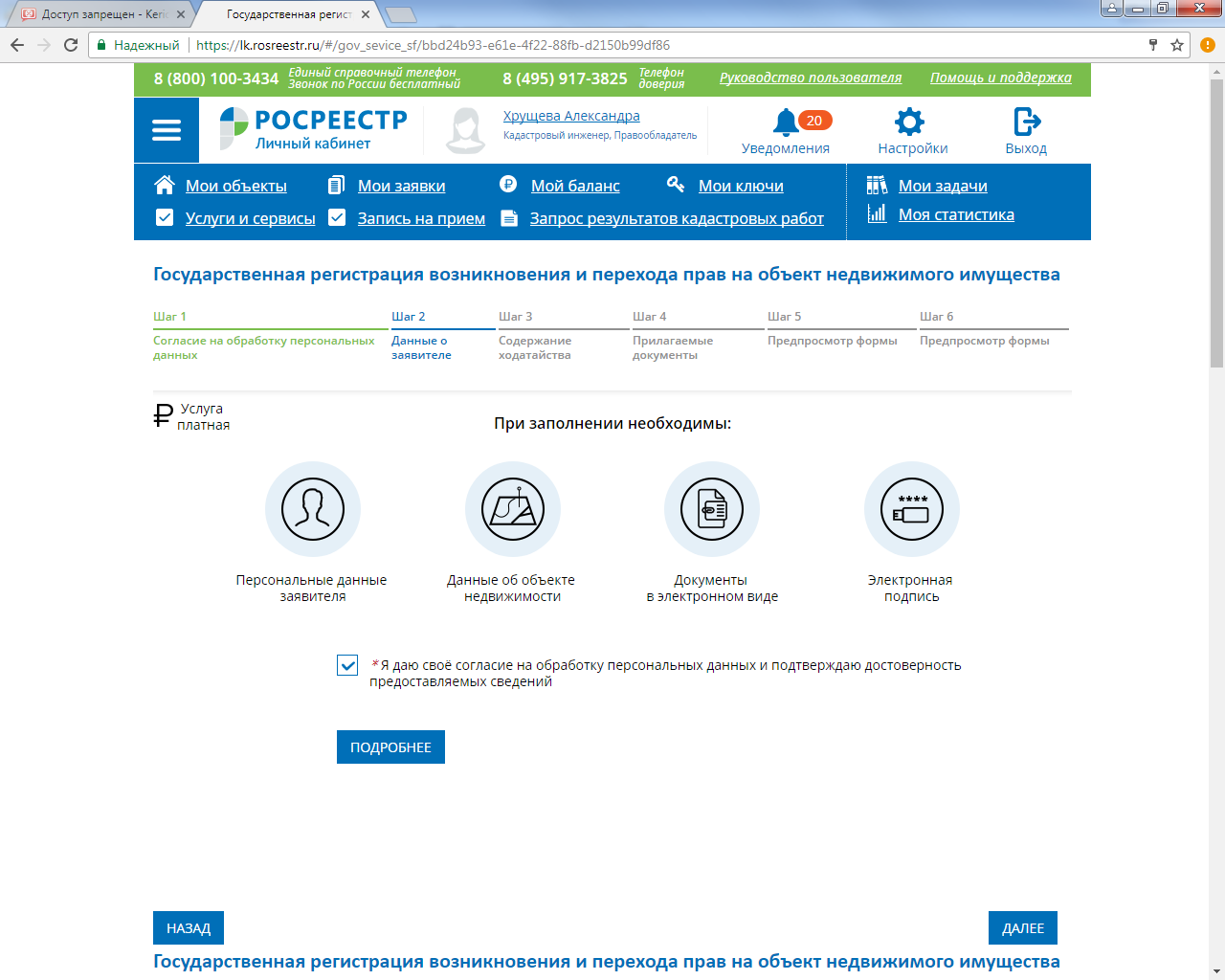 Личный кабинет
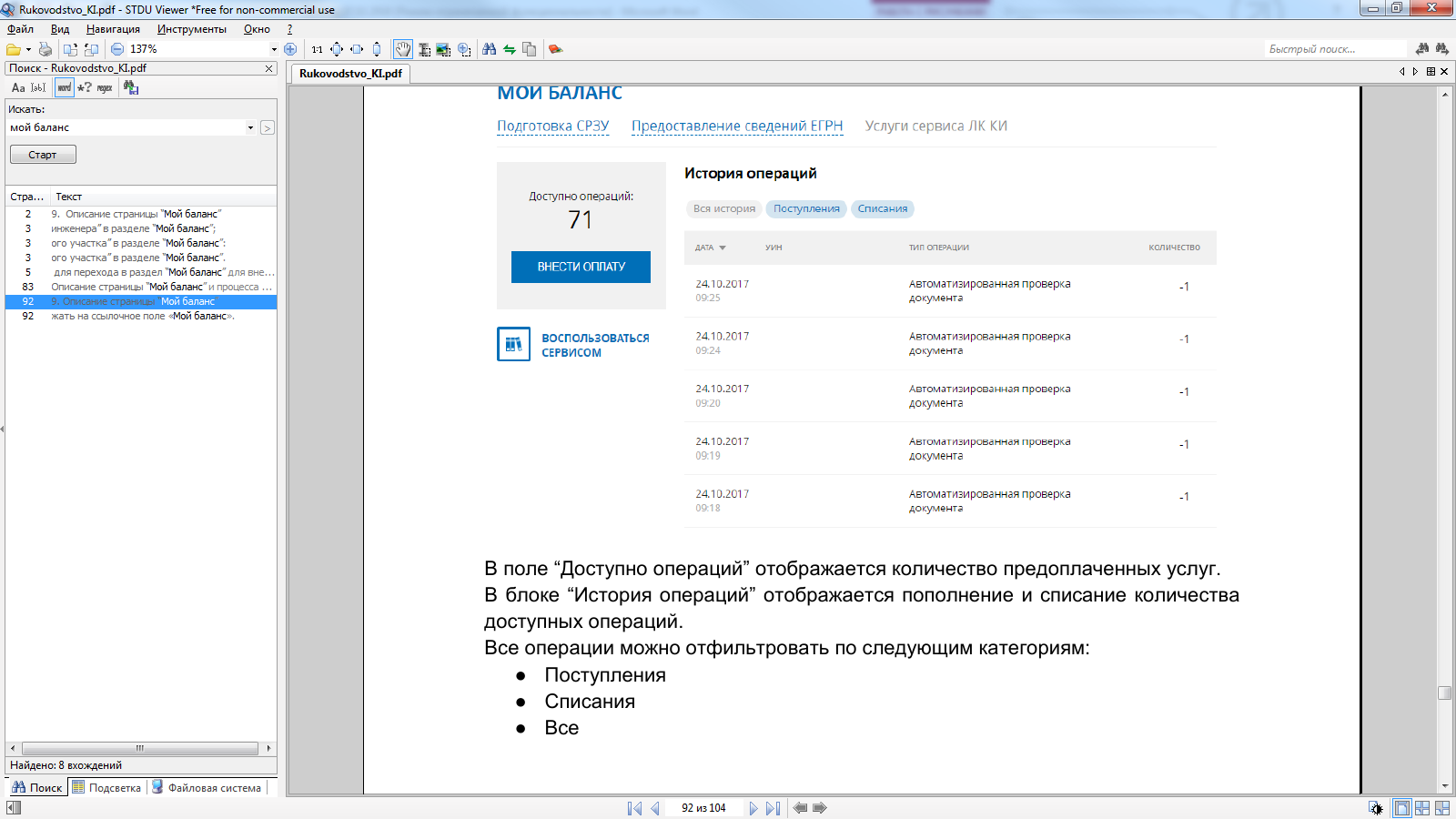 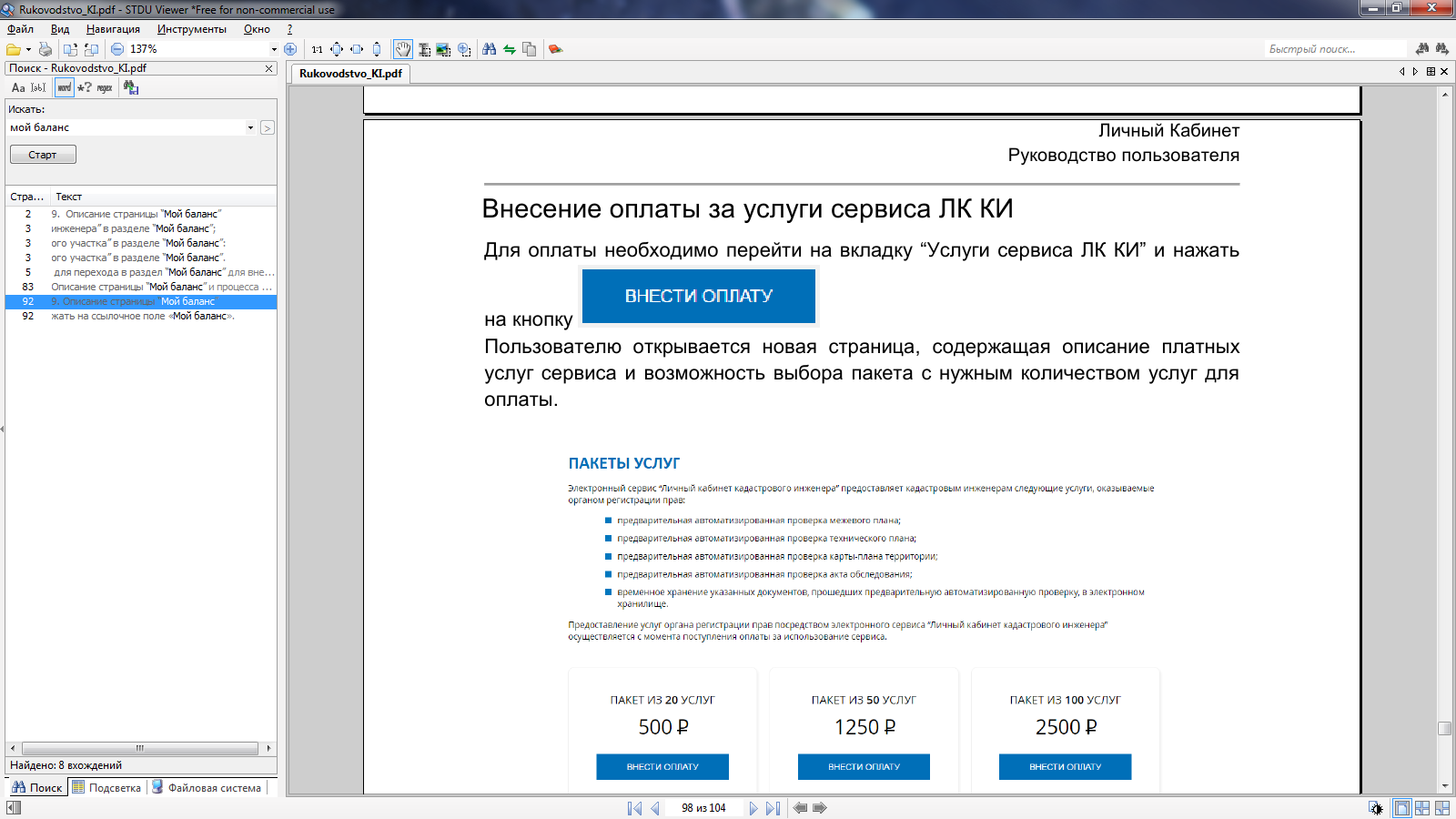 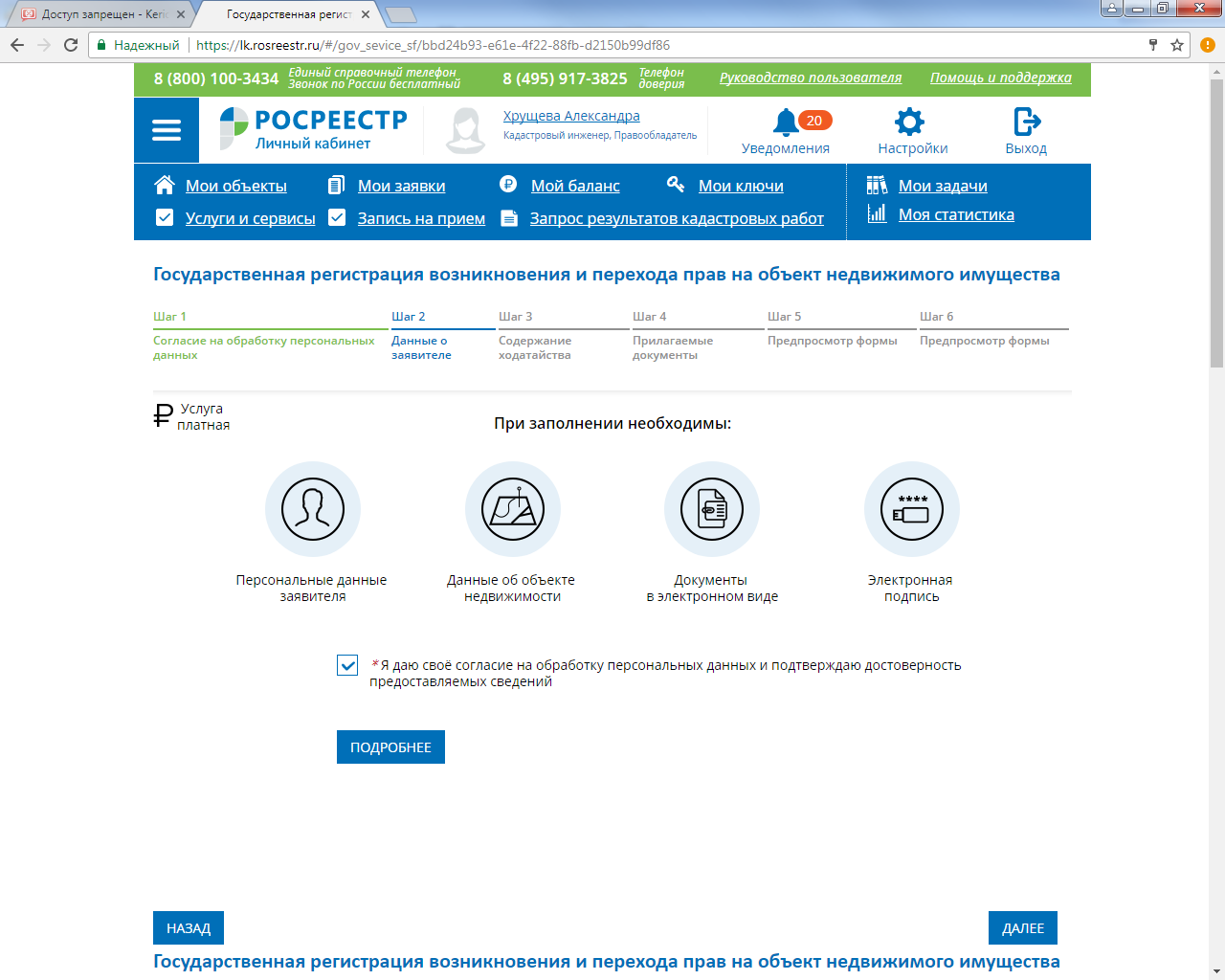 Личный кабинет
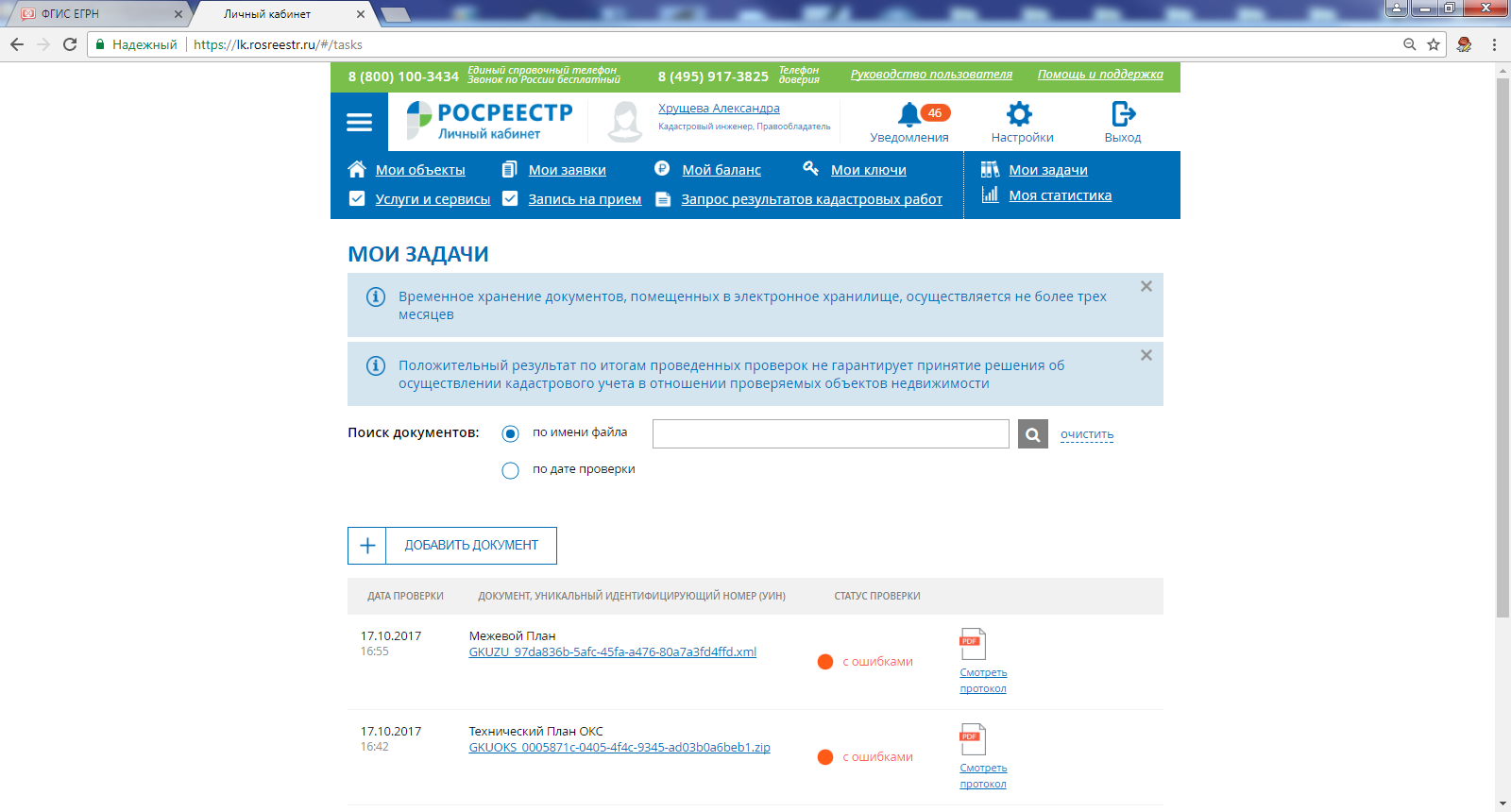 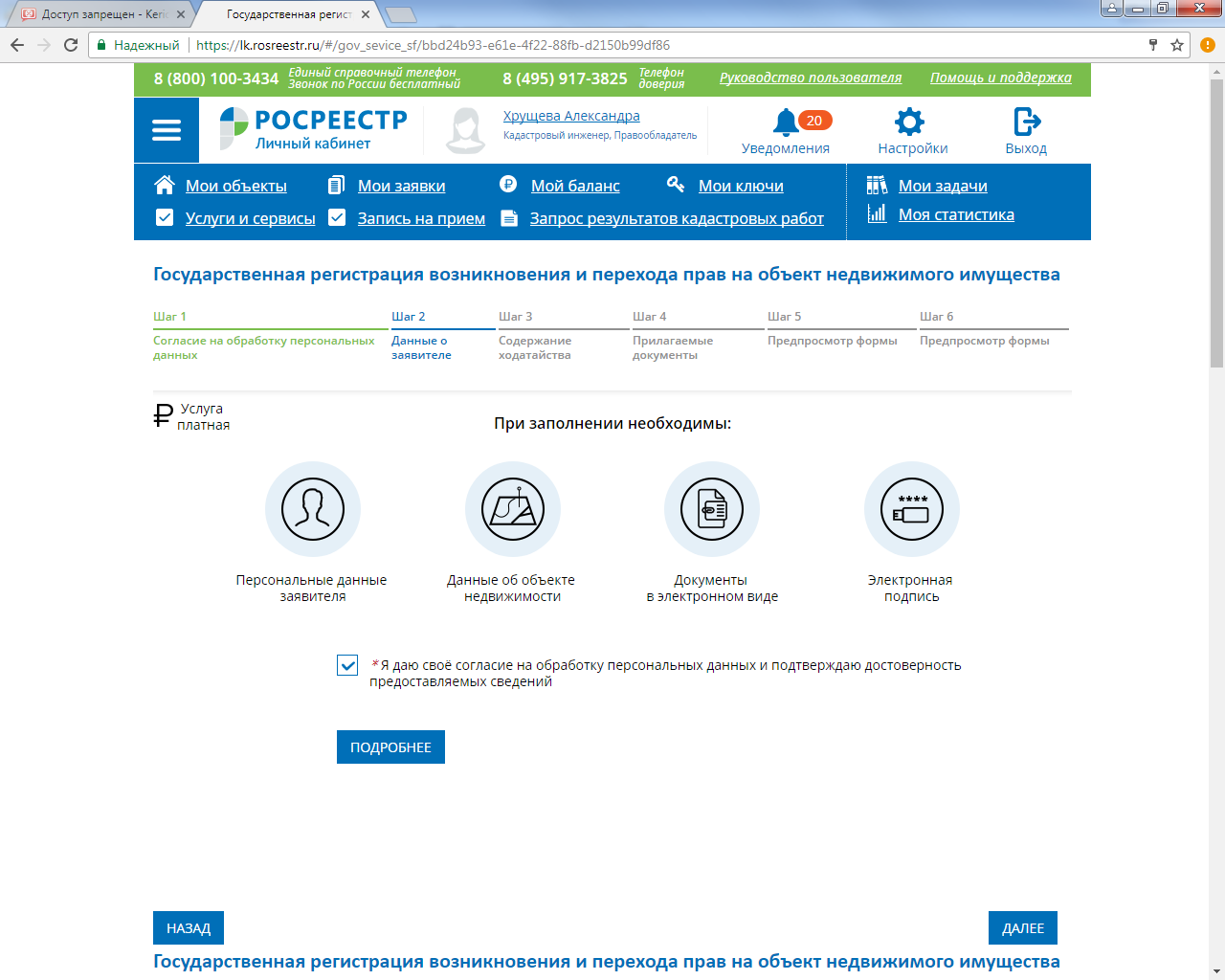 Личный кабинет
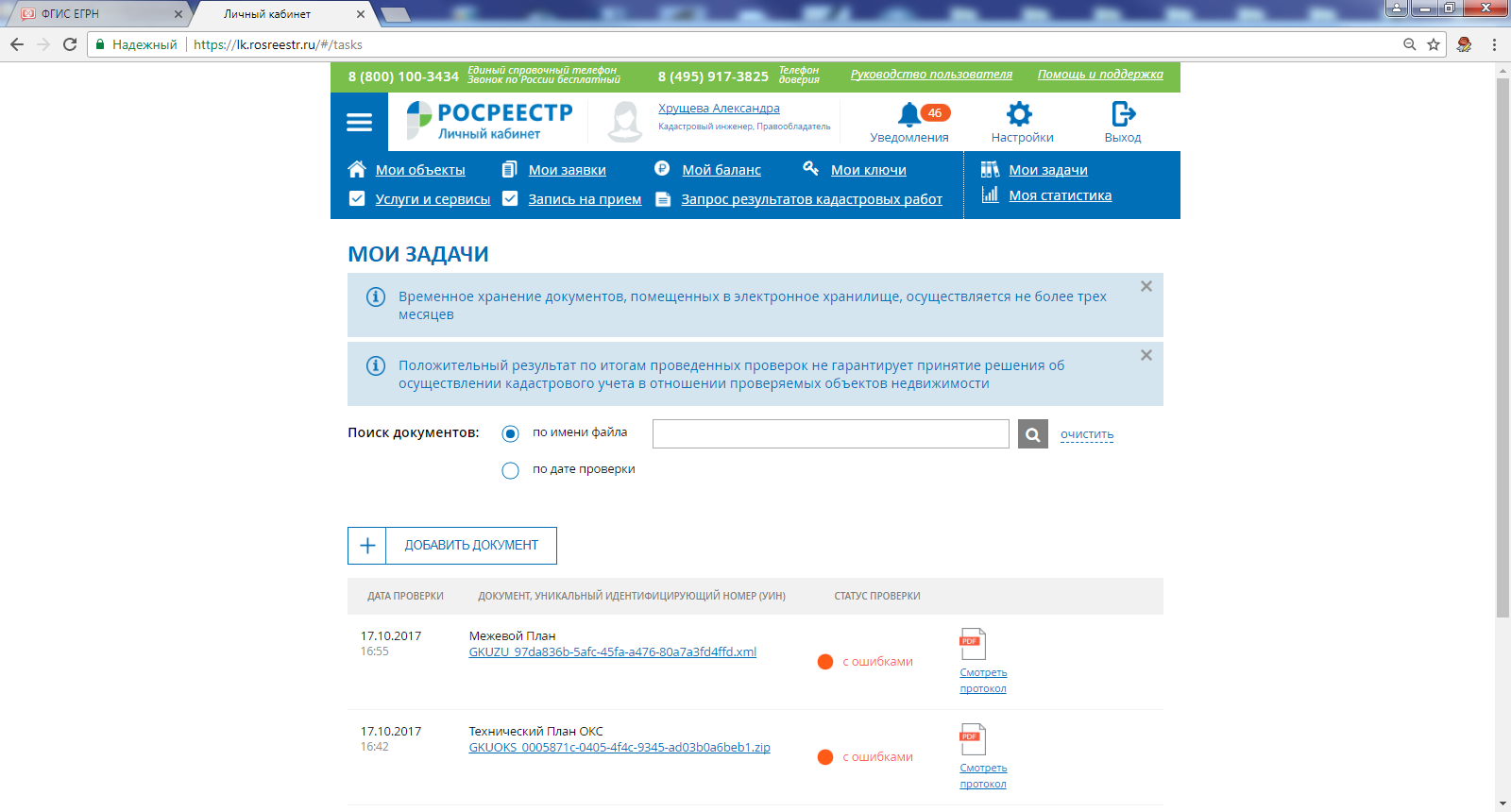 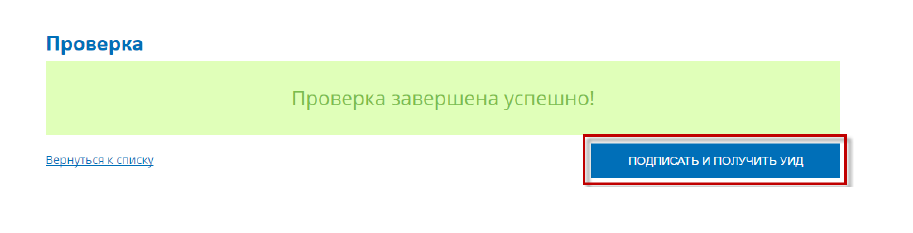 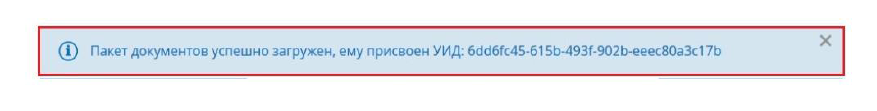 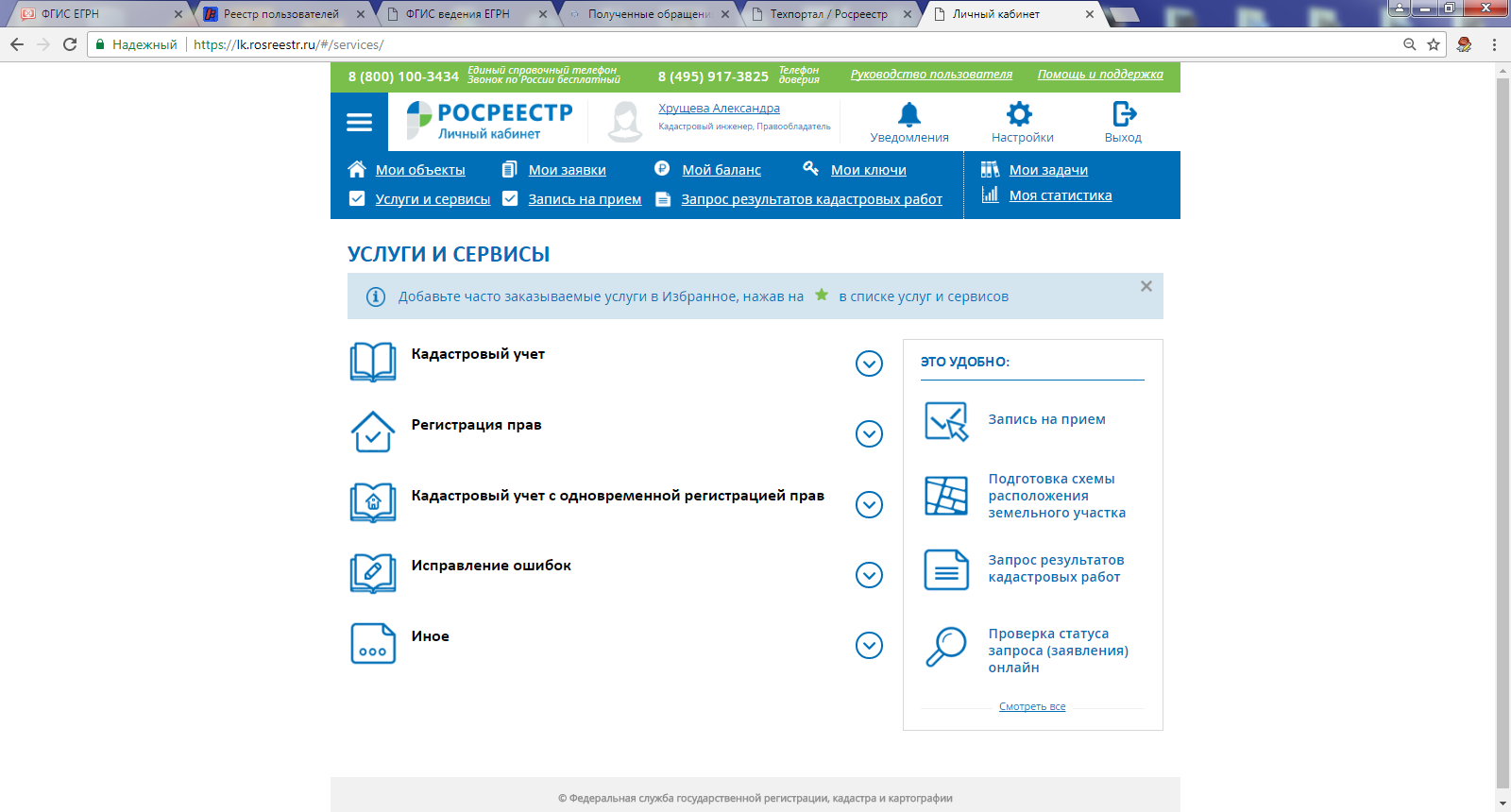 Личный кабинет
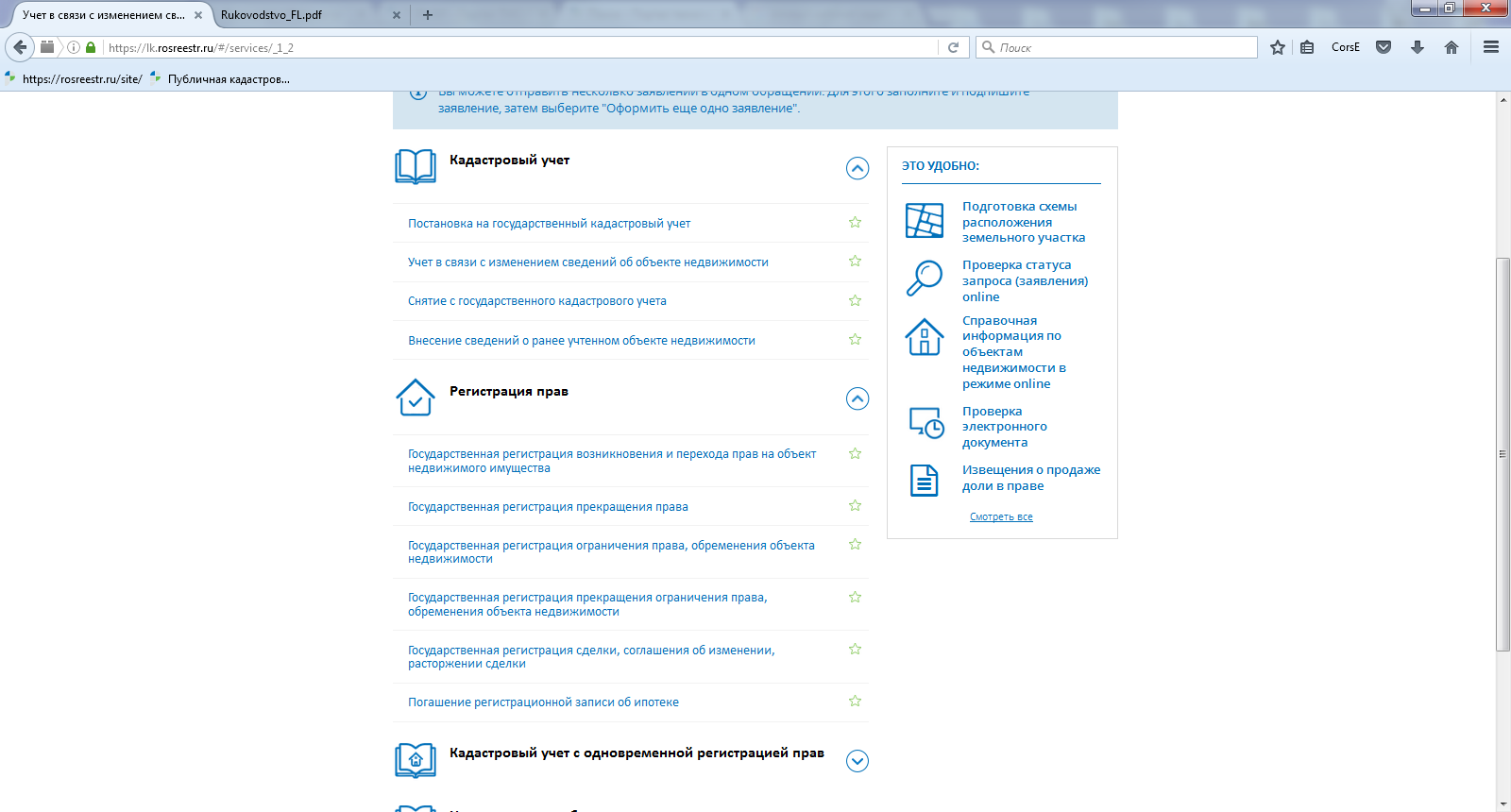 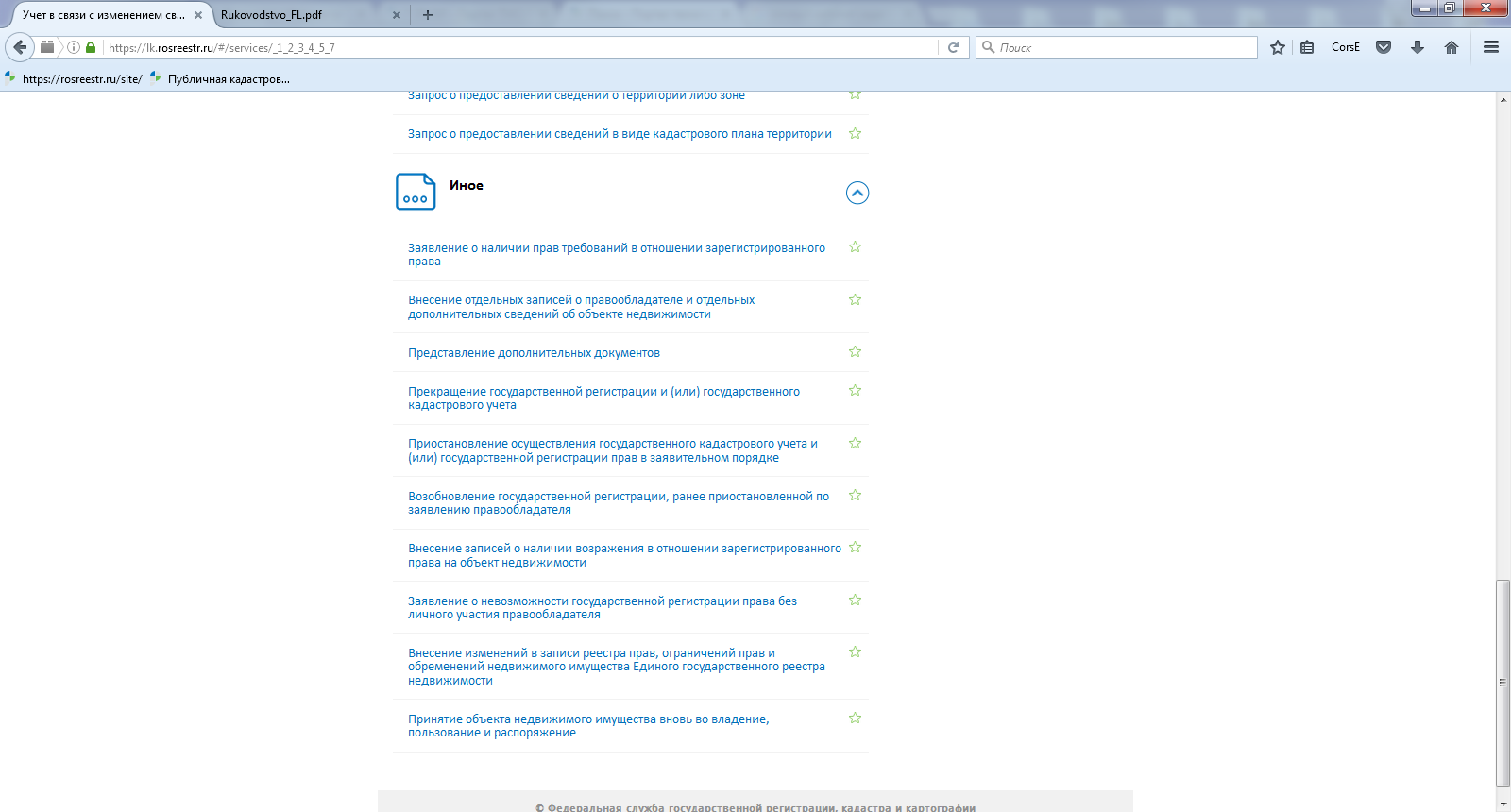 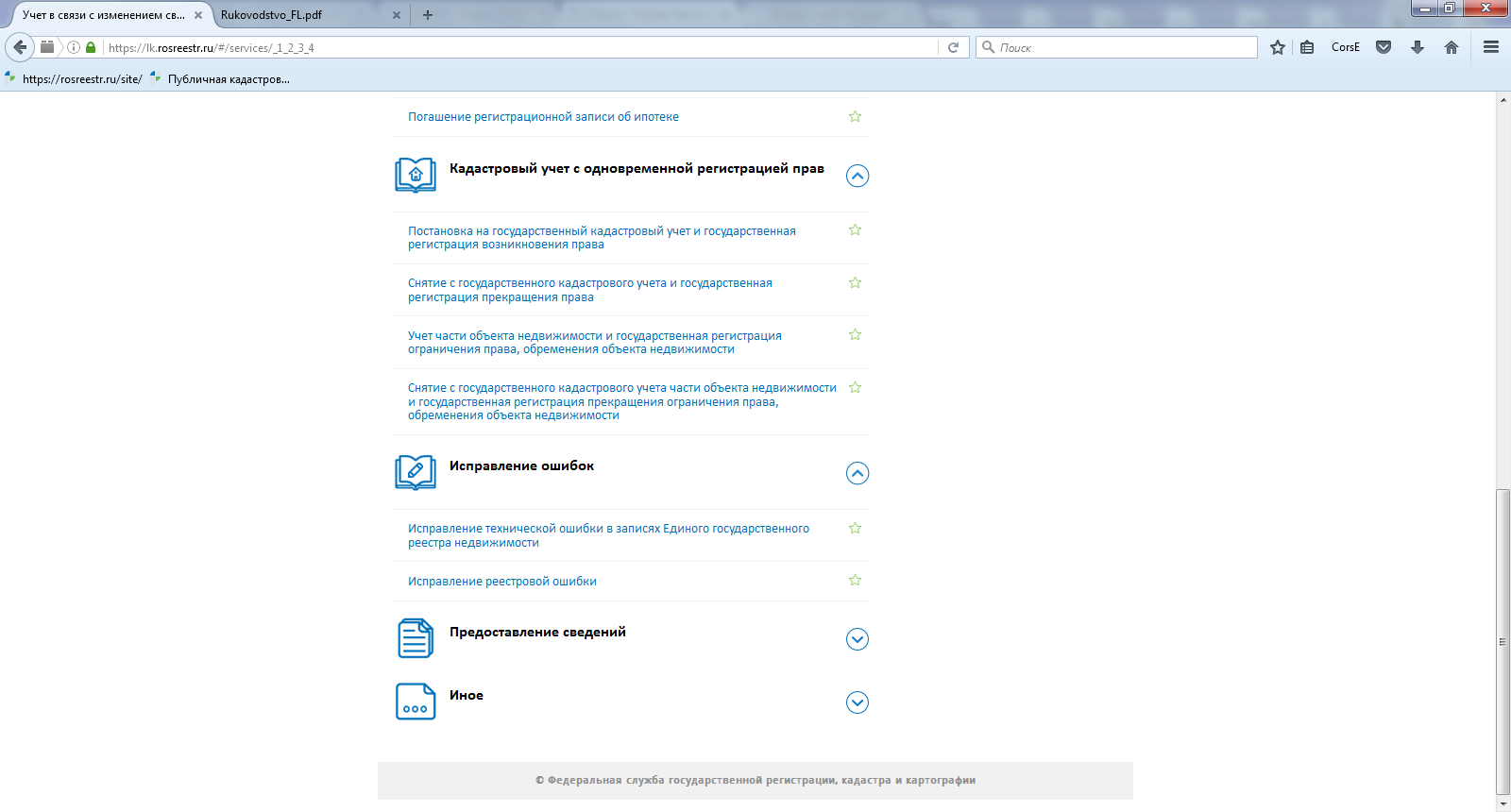 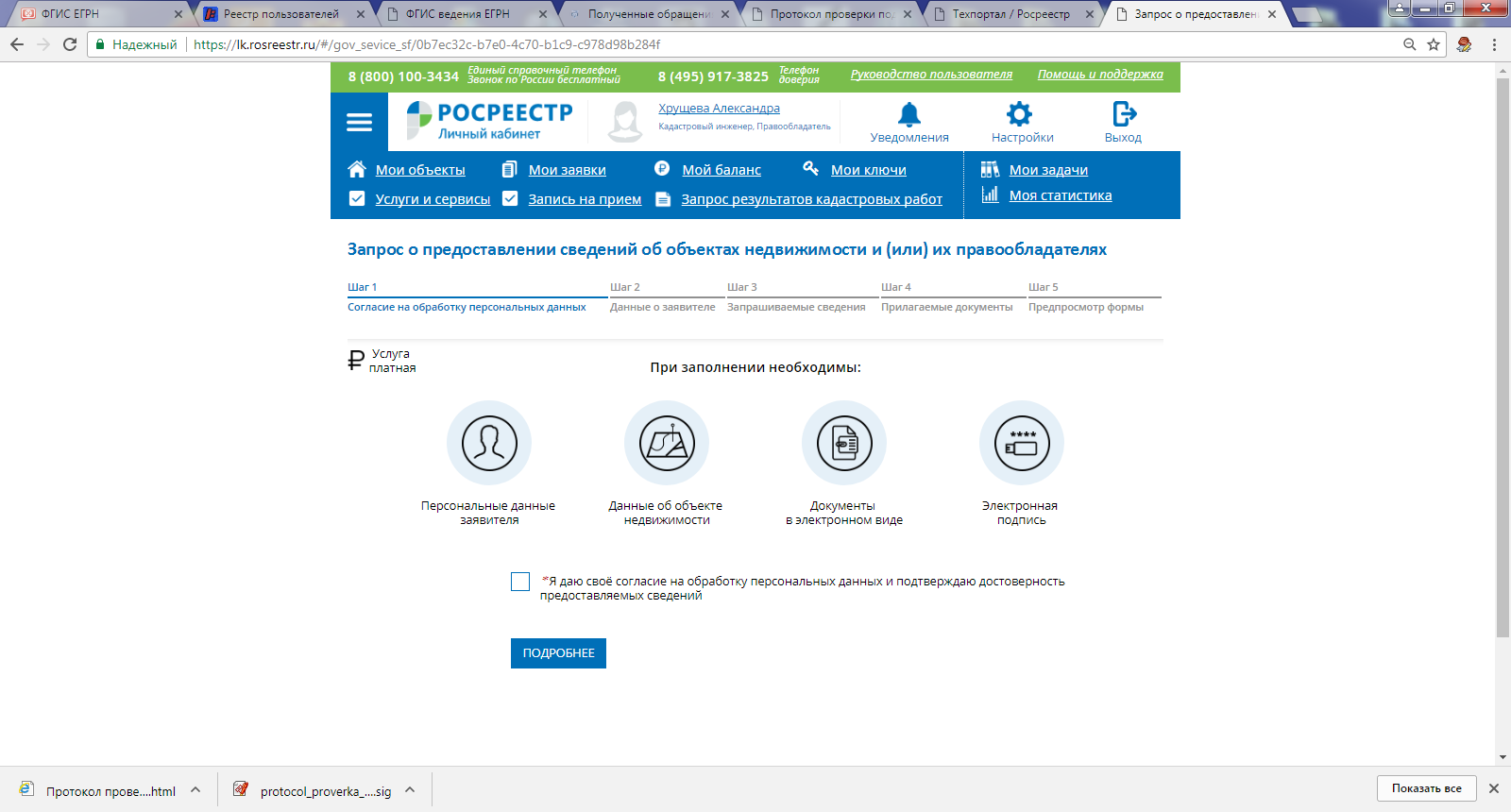 Личный кабинет
Выписка из ЕГРН об объекте недвижимости
Выписка из ЕГРН о кадастровой стоимости объекта недвижимости
Выписка из ЕГРН о содержании правоустанавливающих документов
Выписка из ЕГРН о зарегистрированных договорах участия в долевом строительстве
Выписка из ЕГРН об основных характеристиках и зарегистрированных правах на объект недвижимости
Выписка из ЕГРН о переходе прав на объект недвижимости
Выписка о дате получения органом регистрации прав заявления о ГКУ и (или) ГР прав и прилагаемых к нему документов
Справка о лицах, получивших сведения об объекте недвижимости
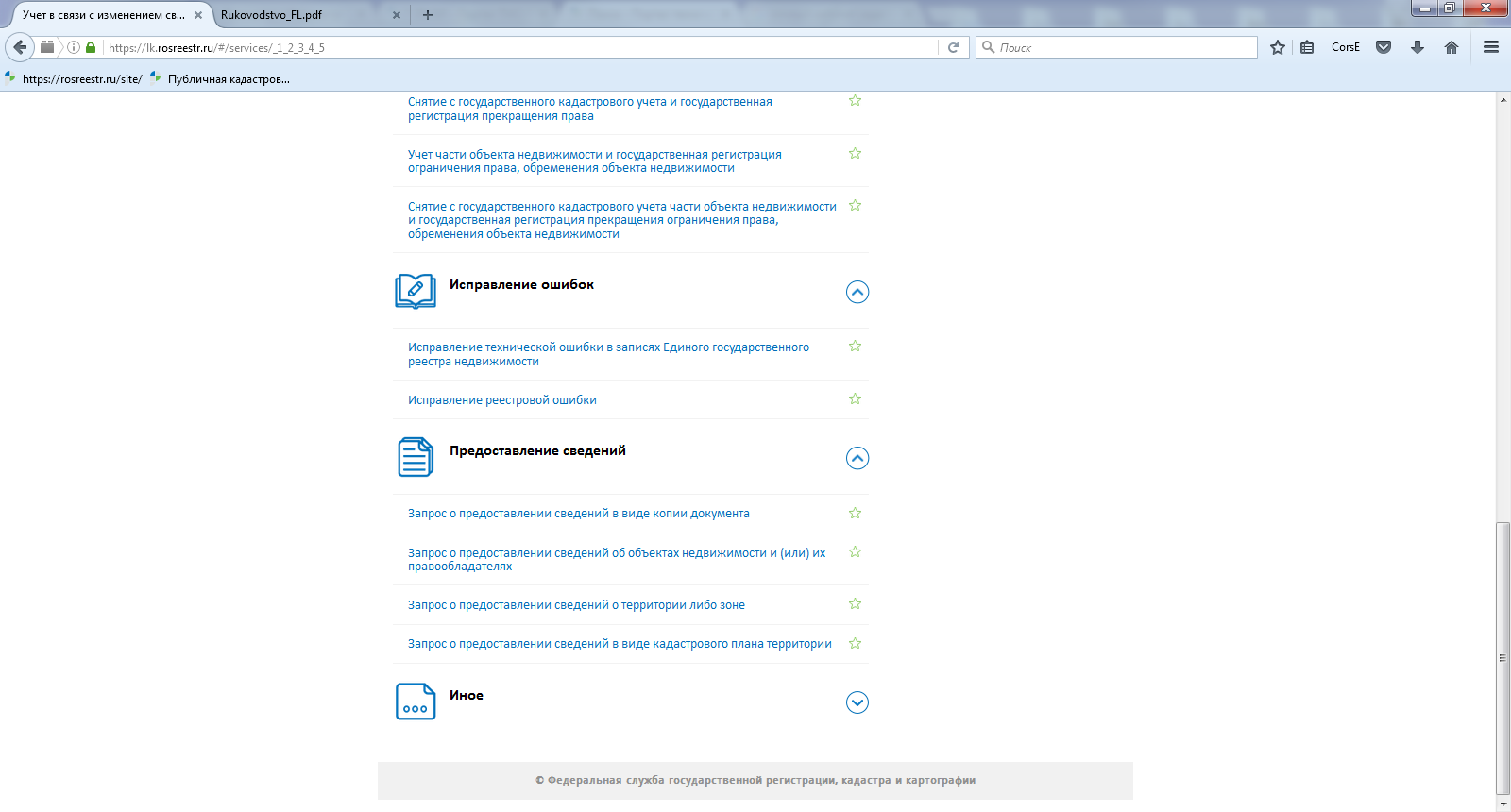 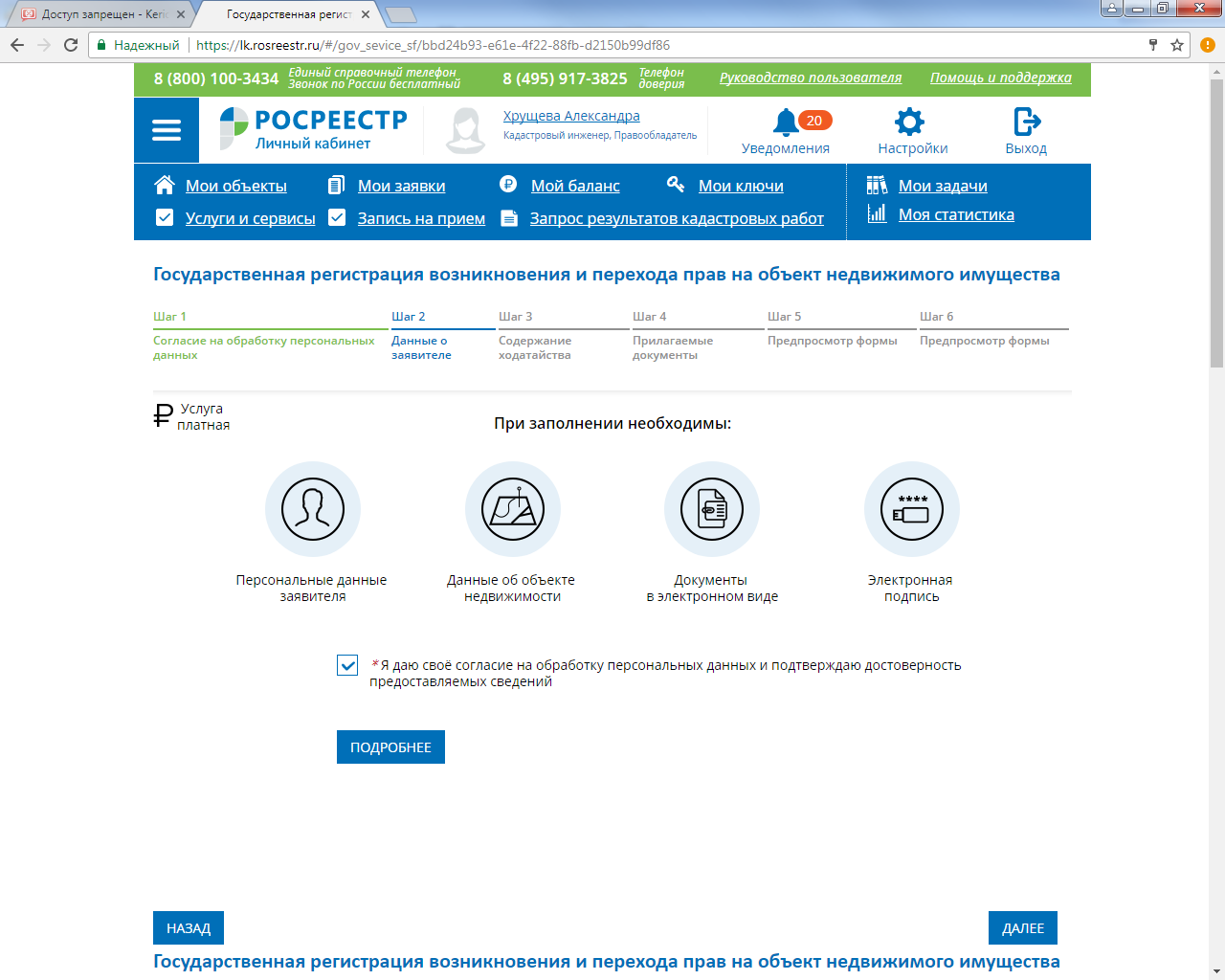 Личный кабинет
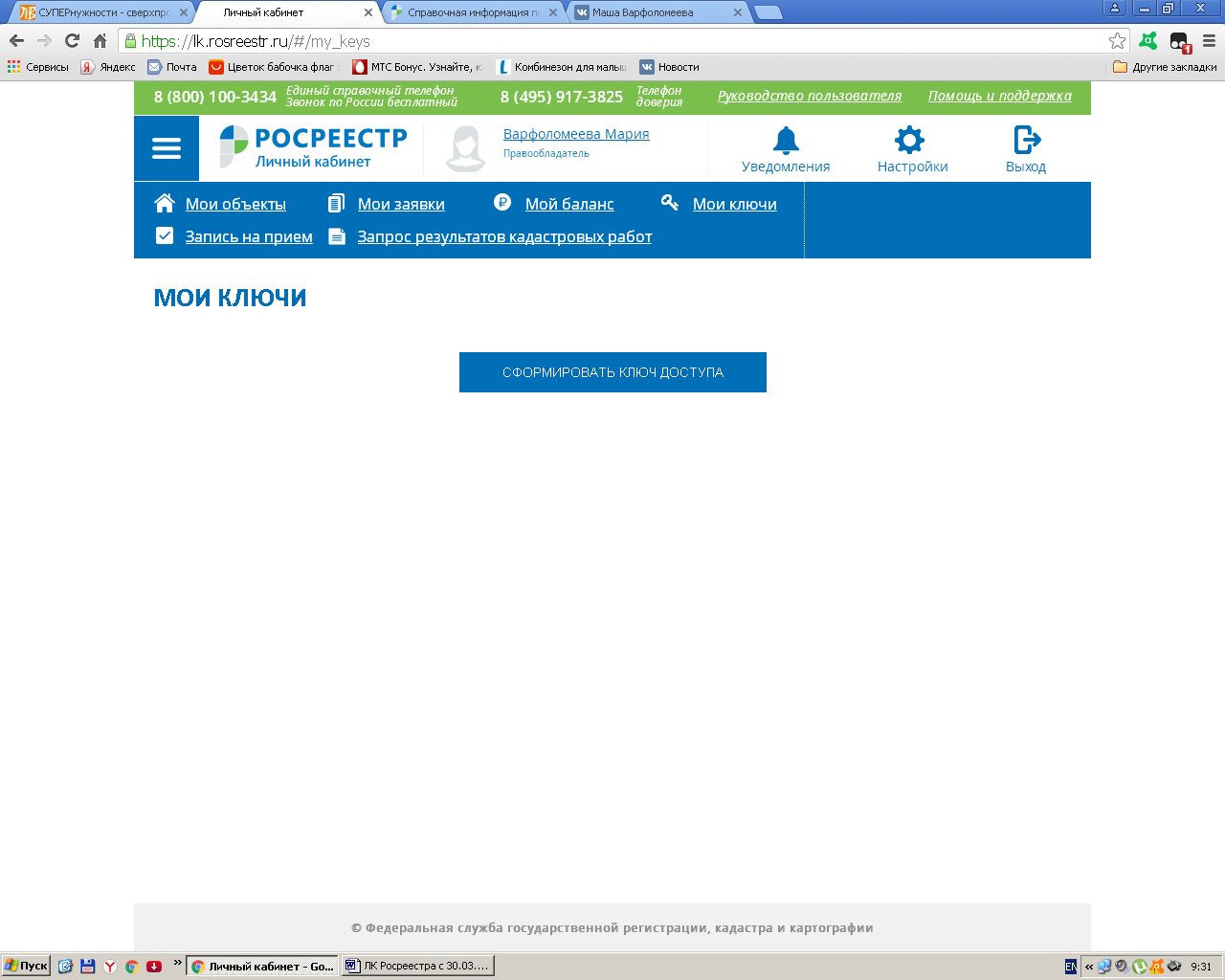 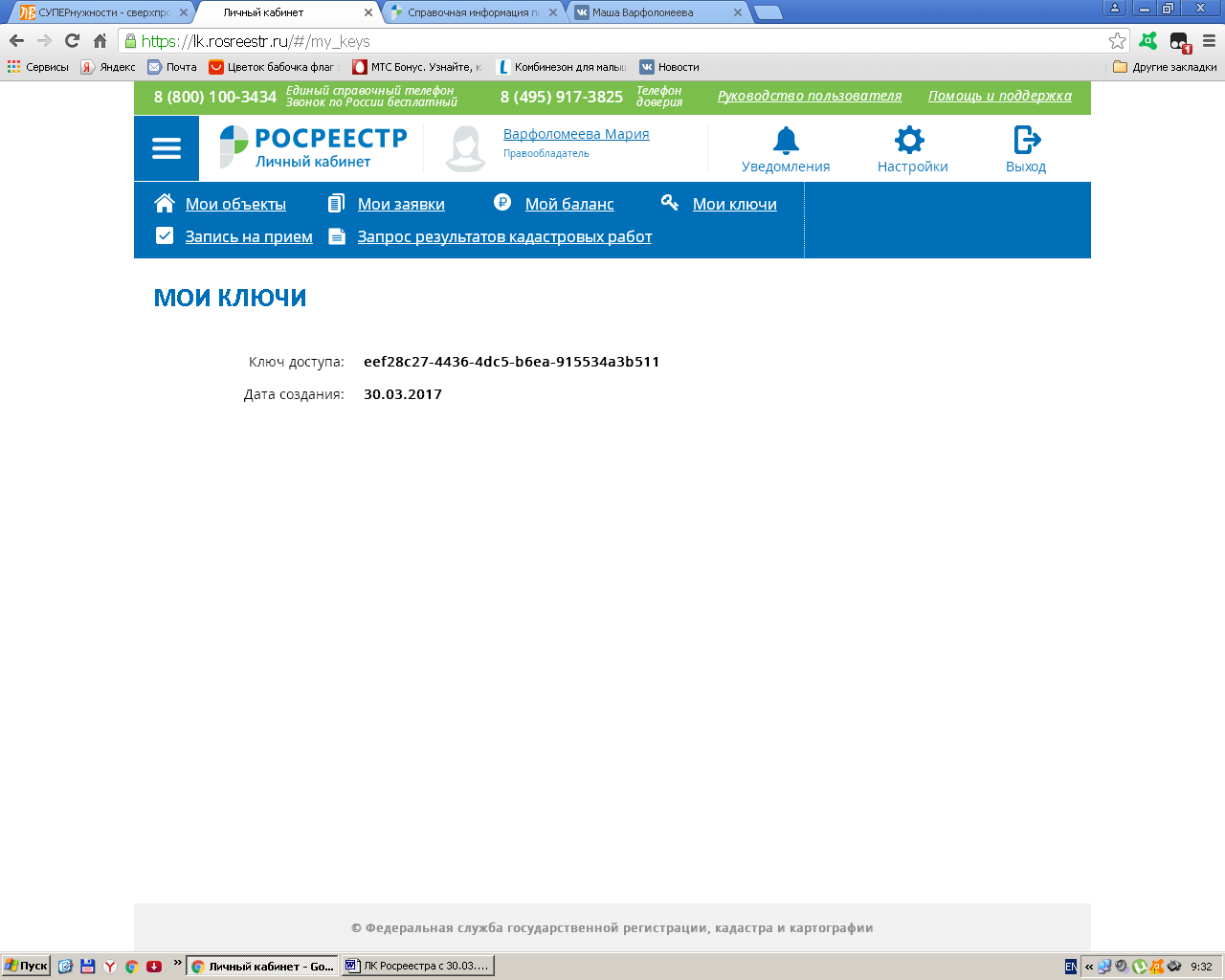 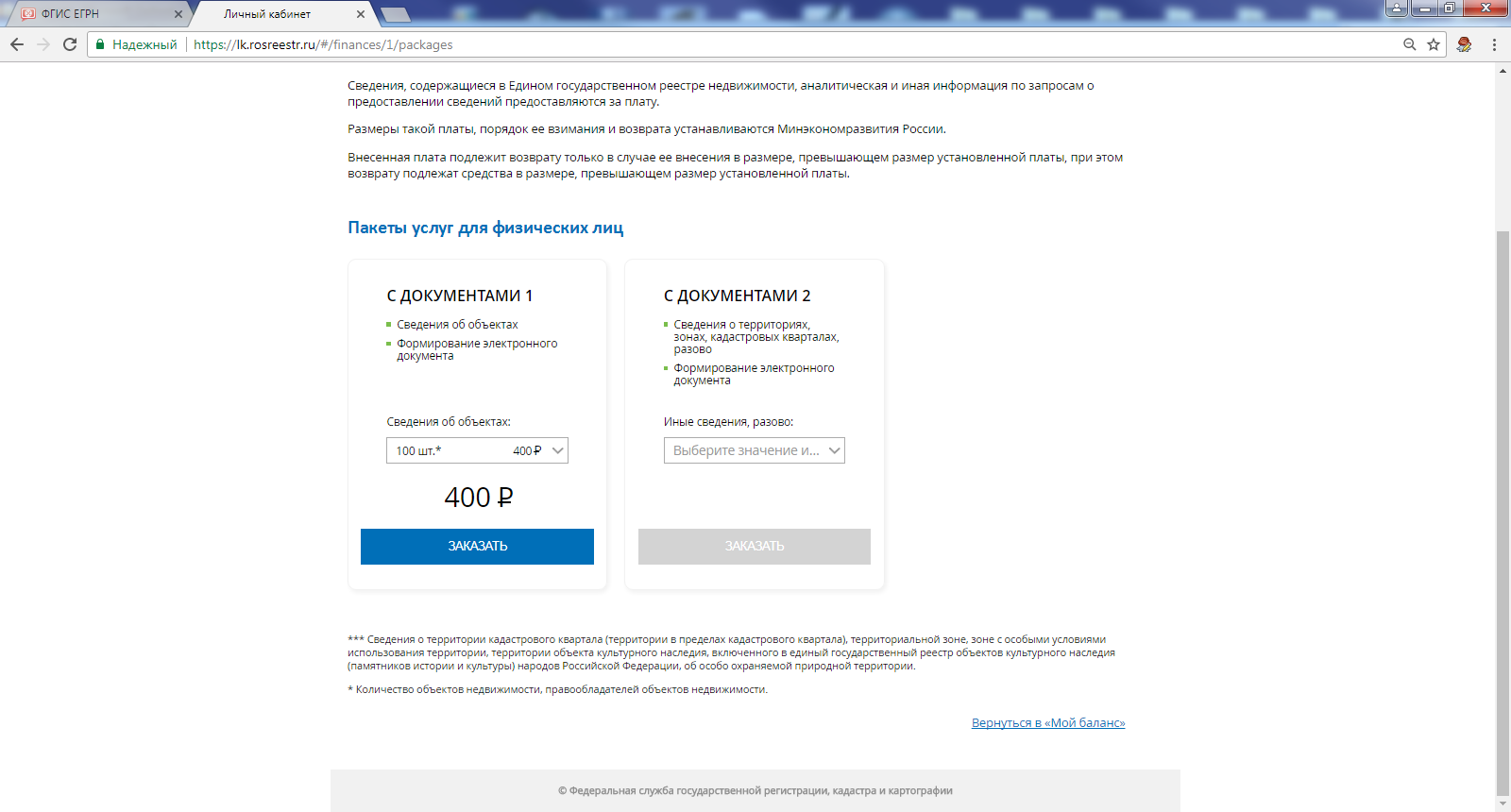 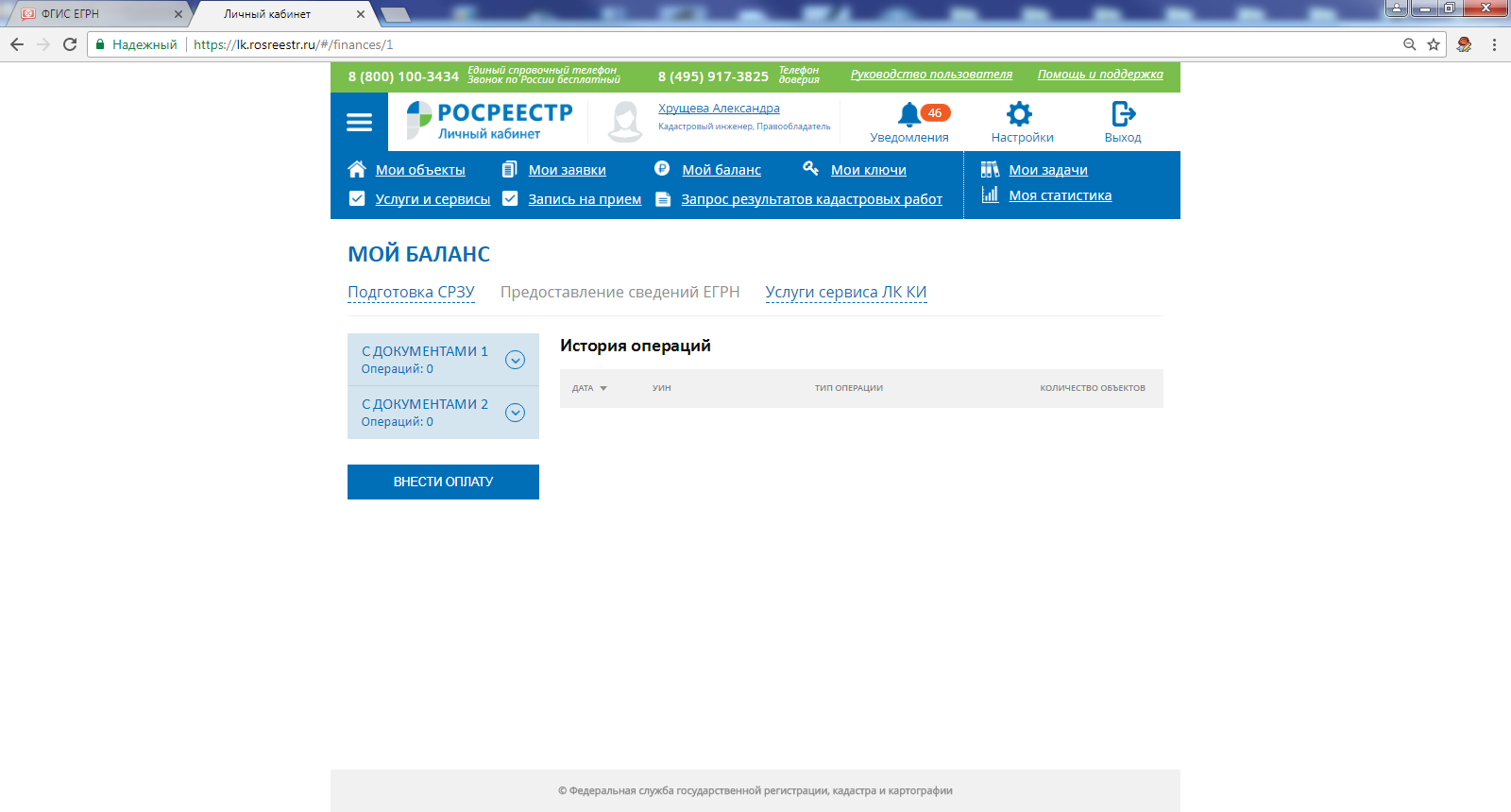 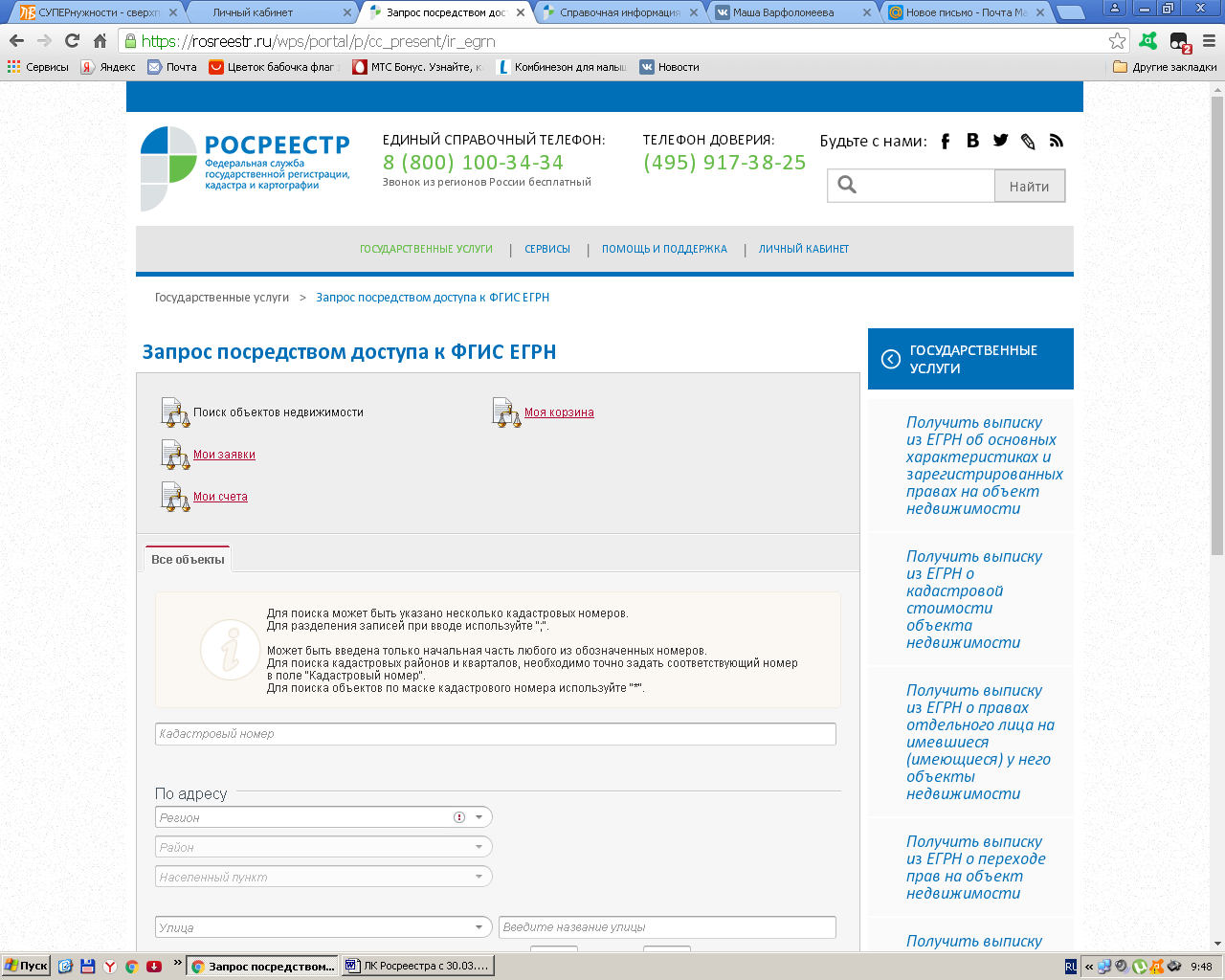 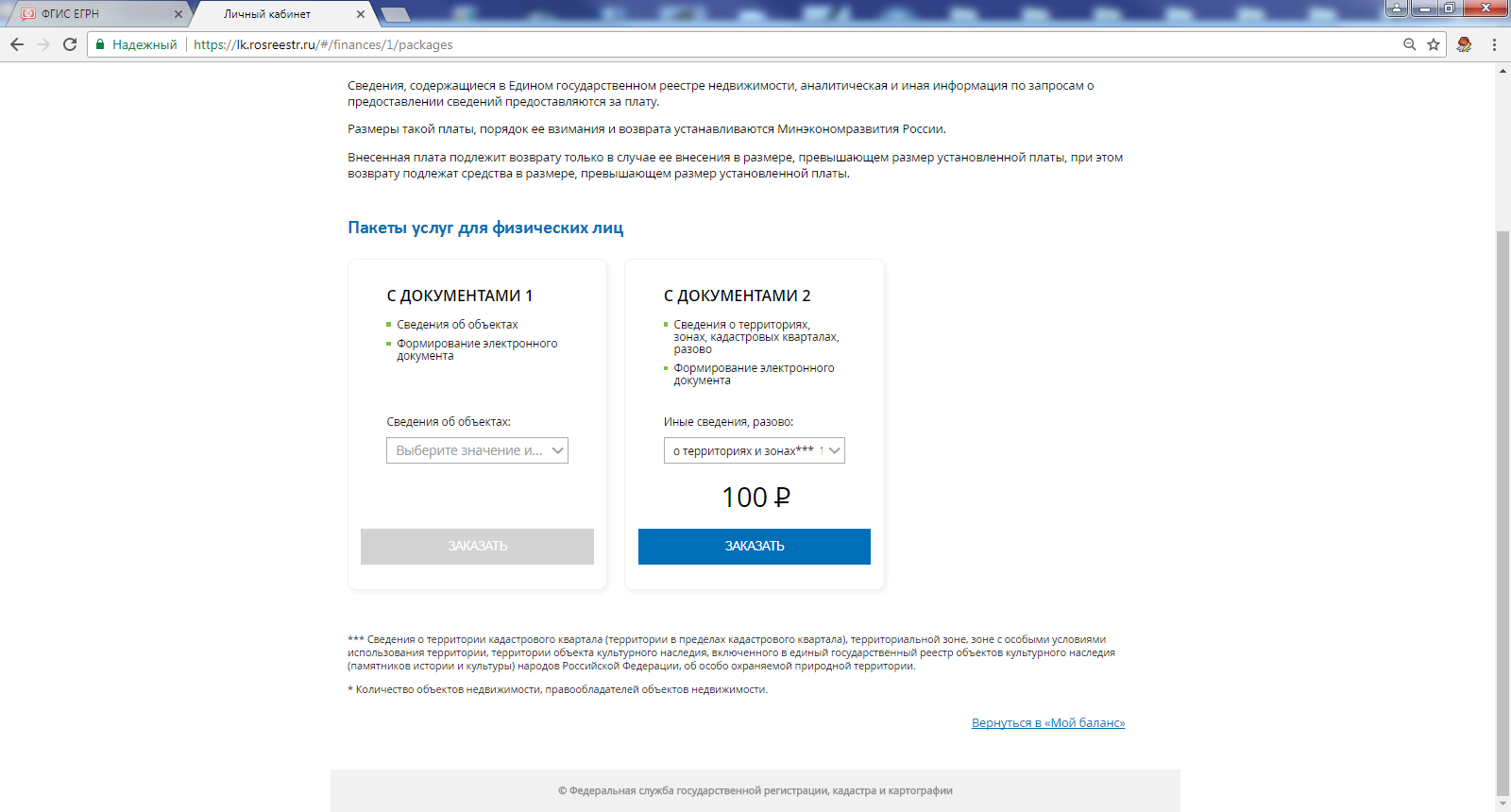 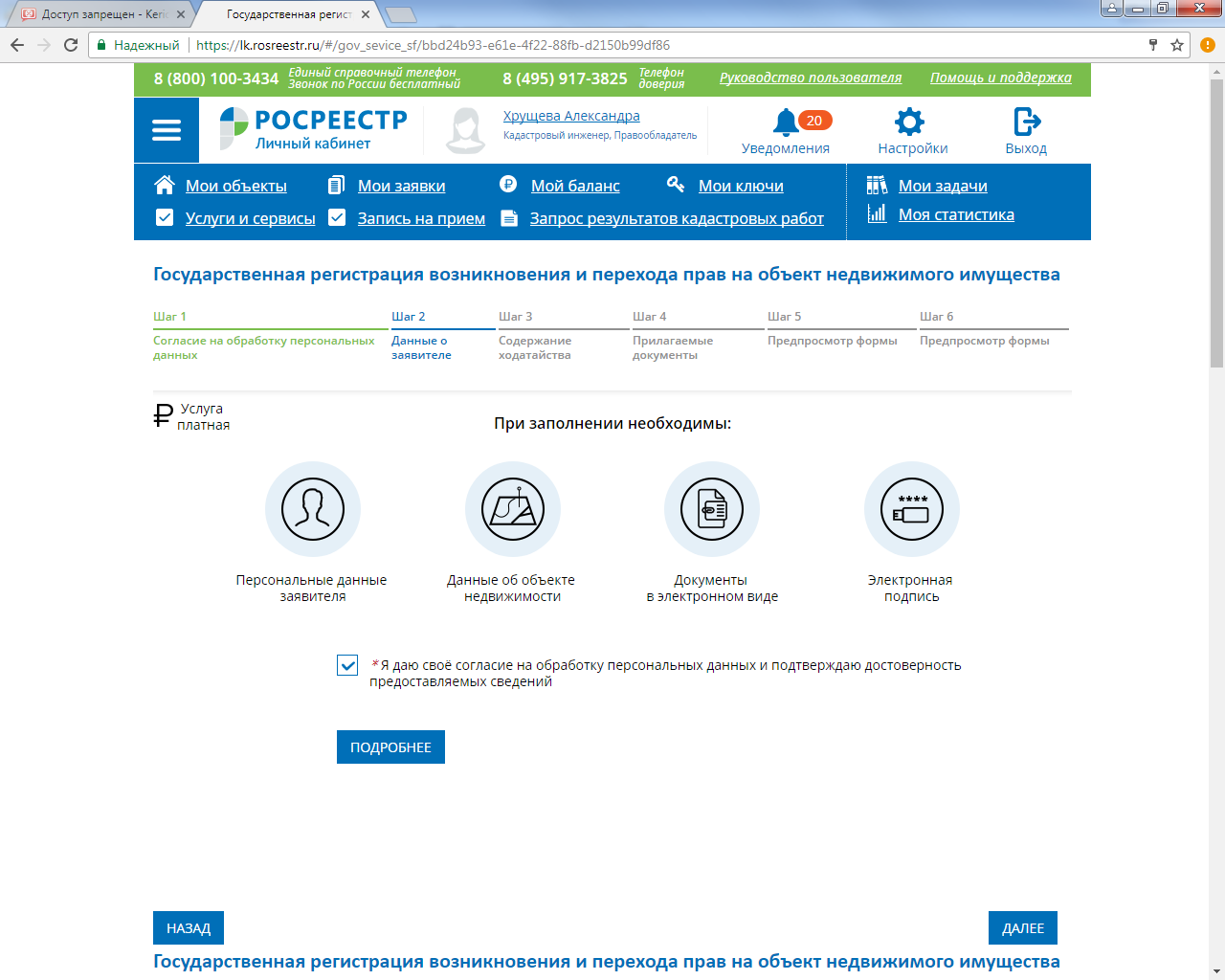 Личный кабинет
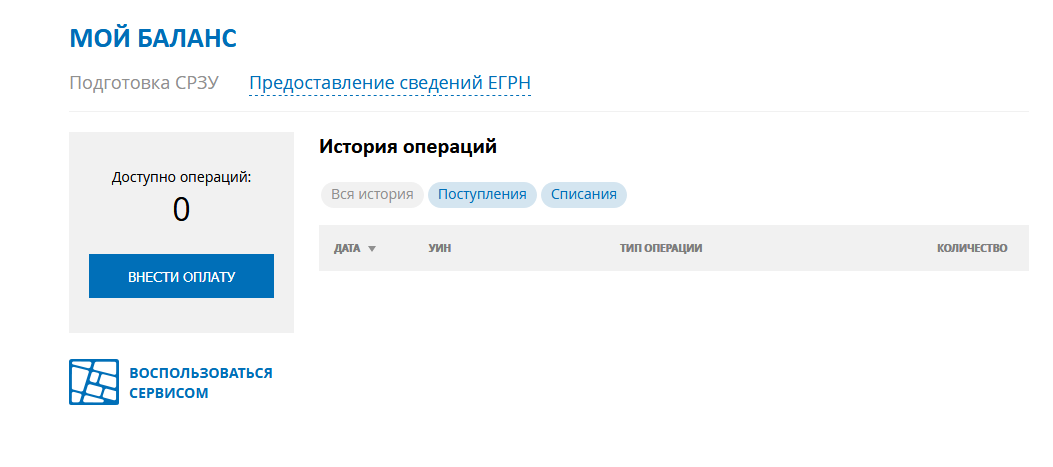 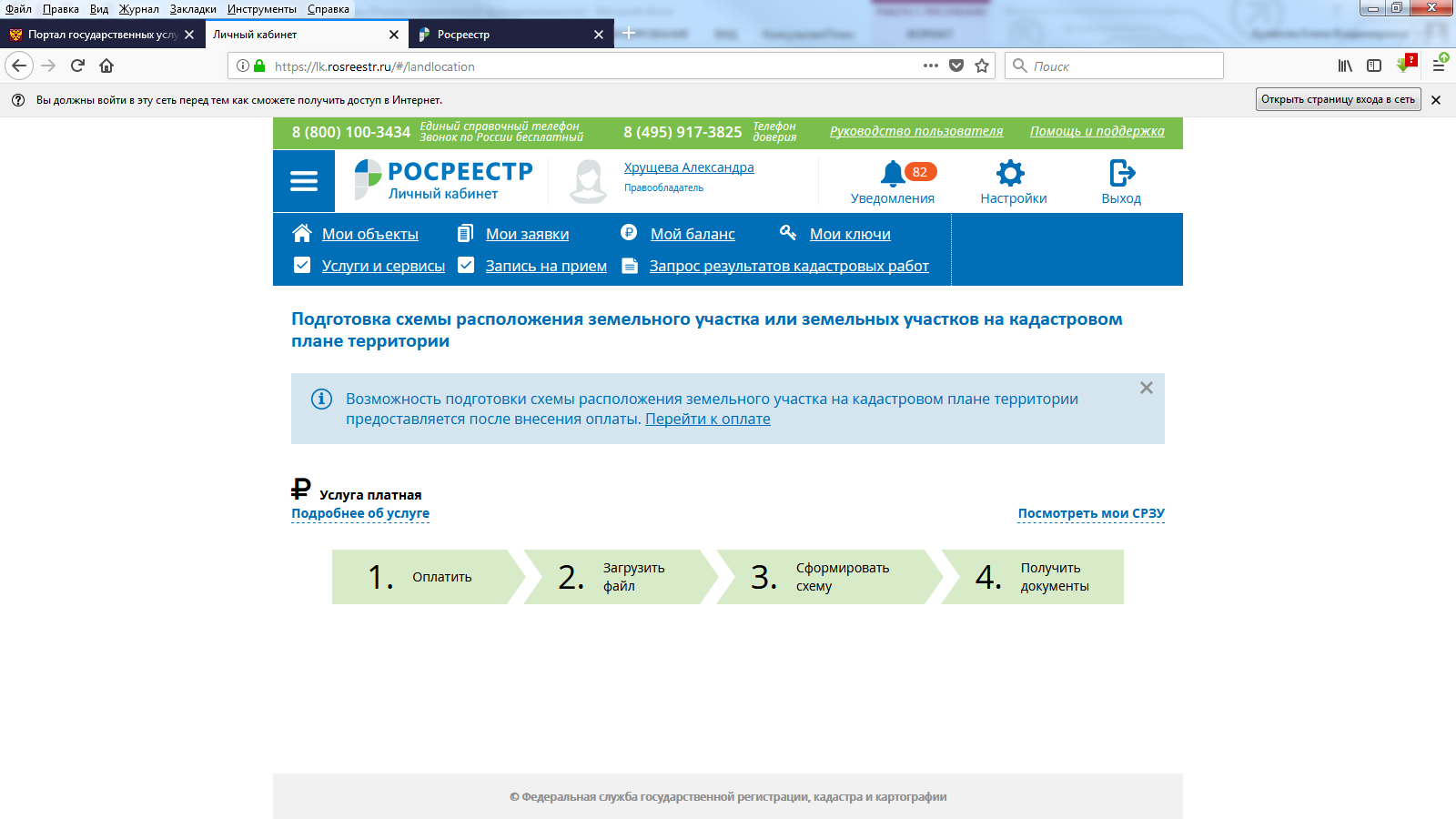 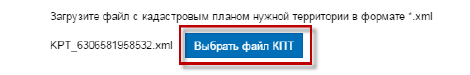 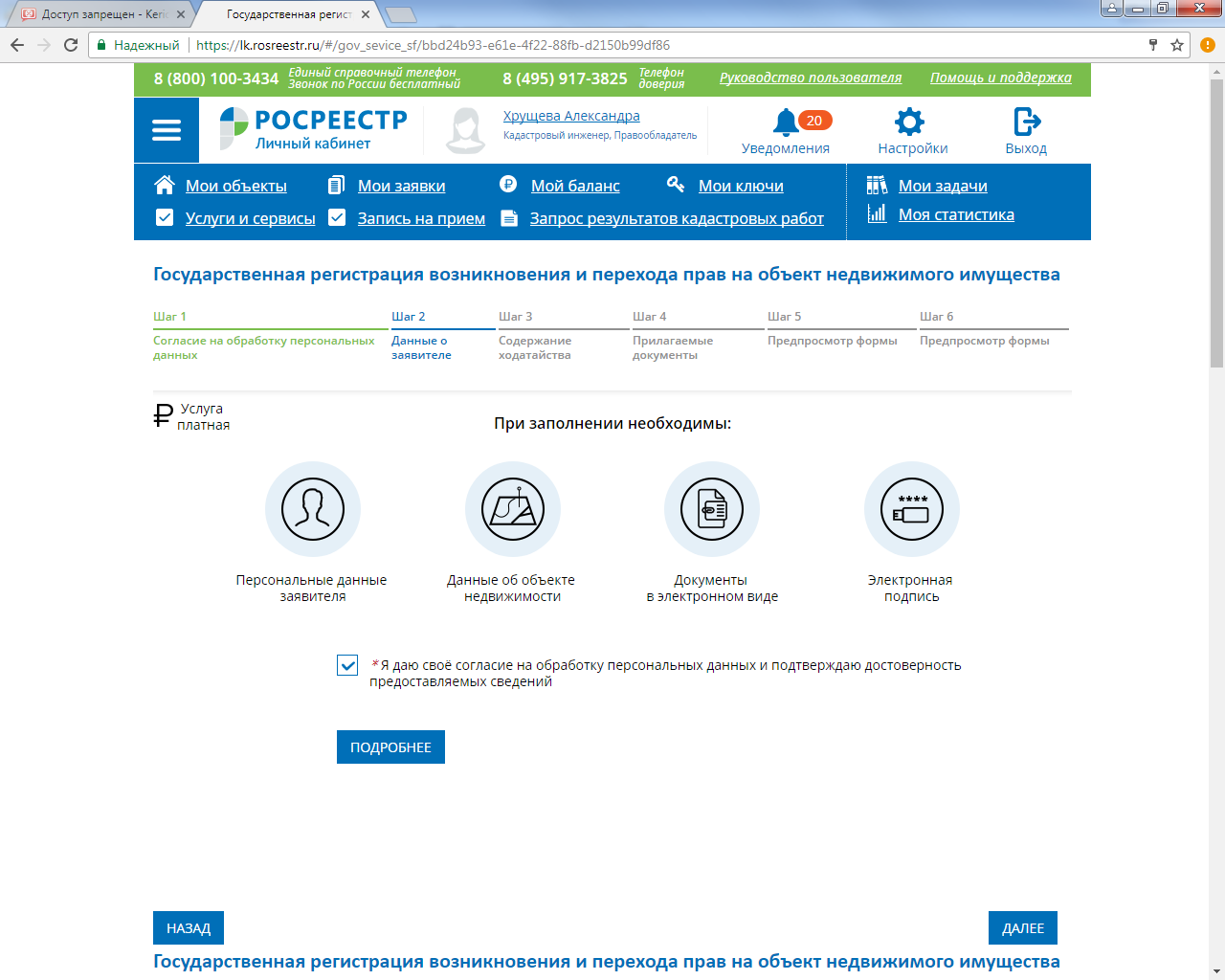 Личный кабинет
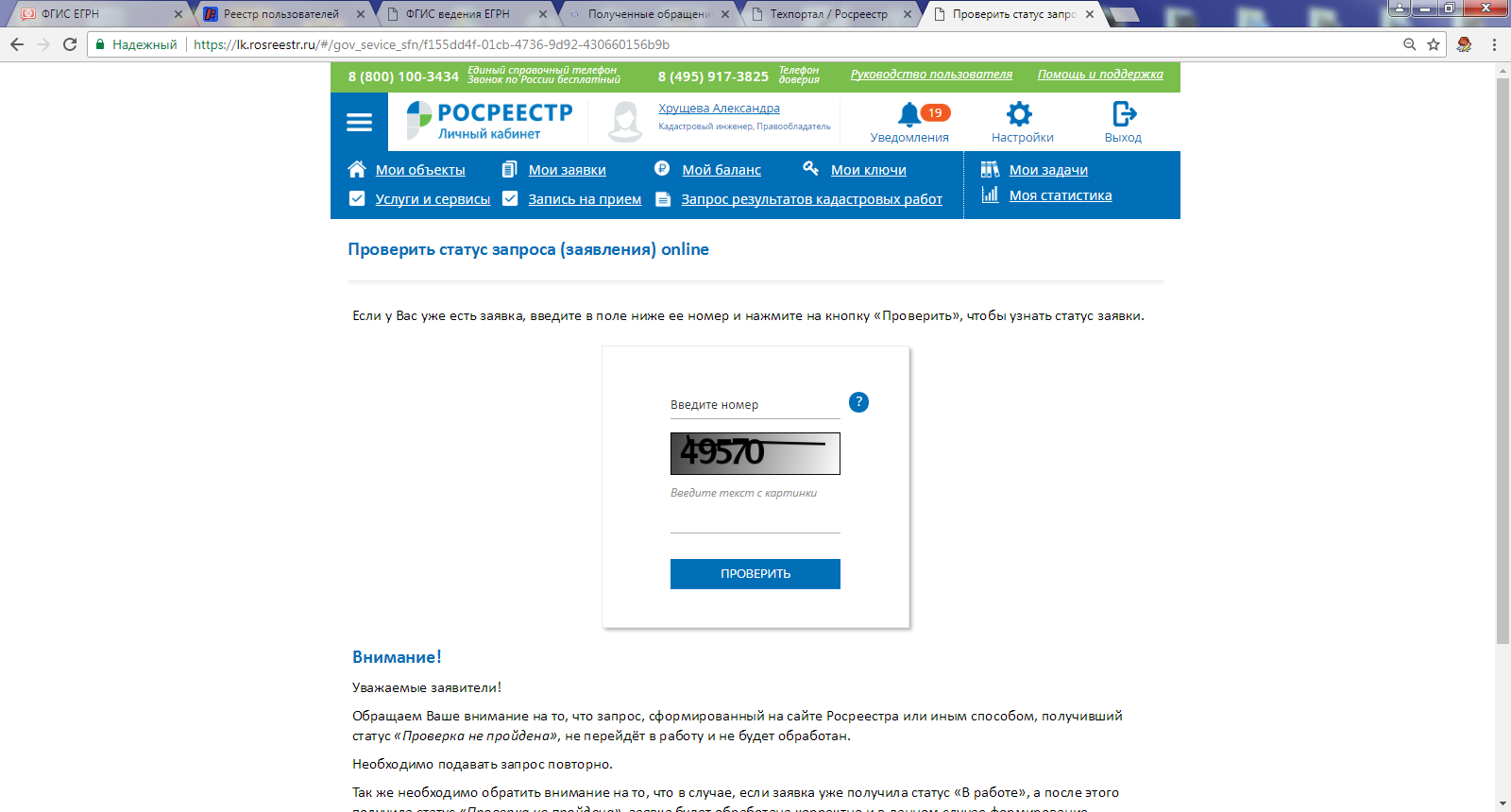 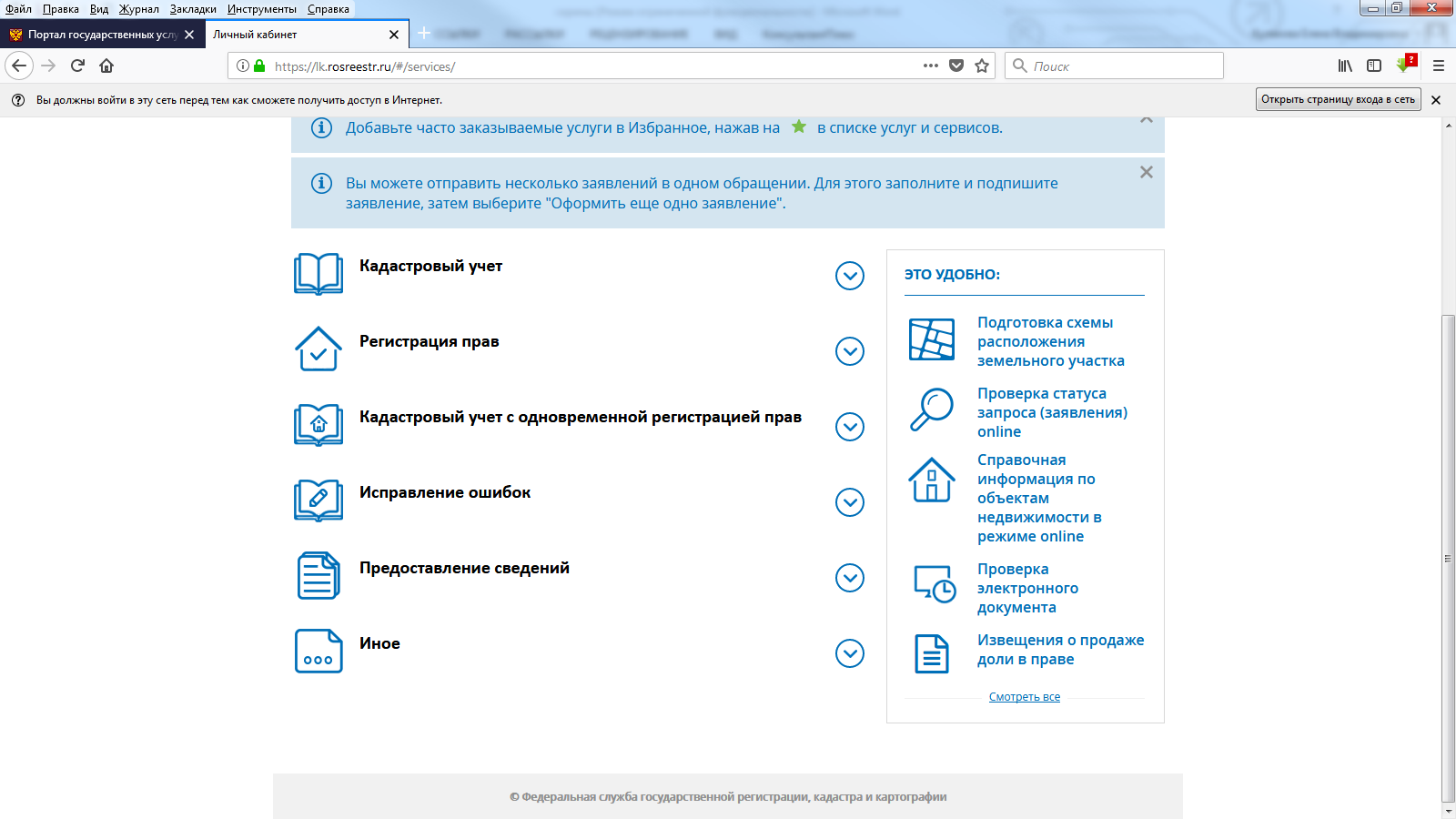 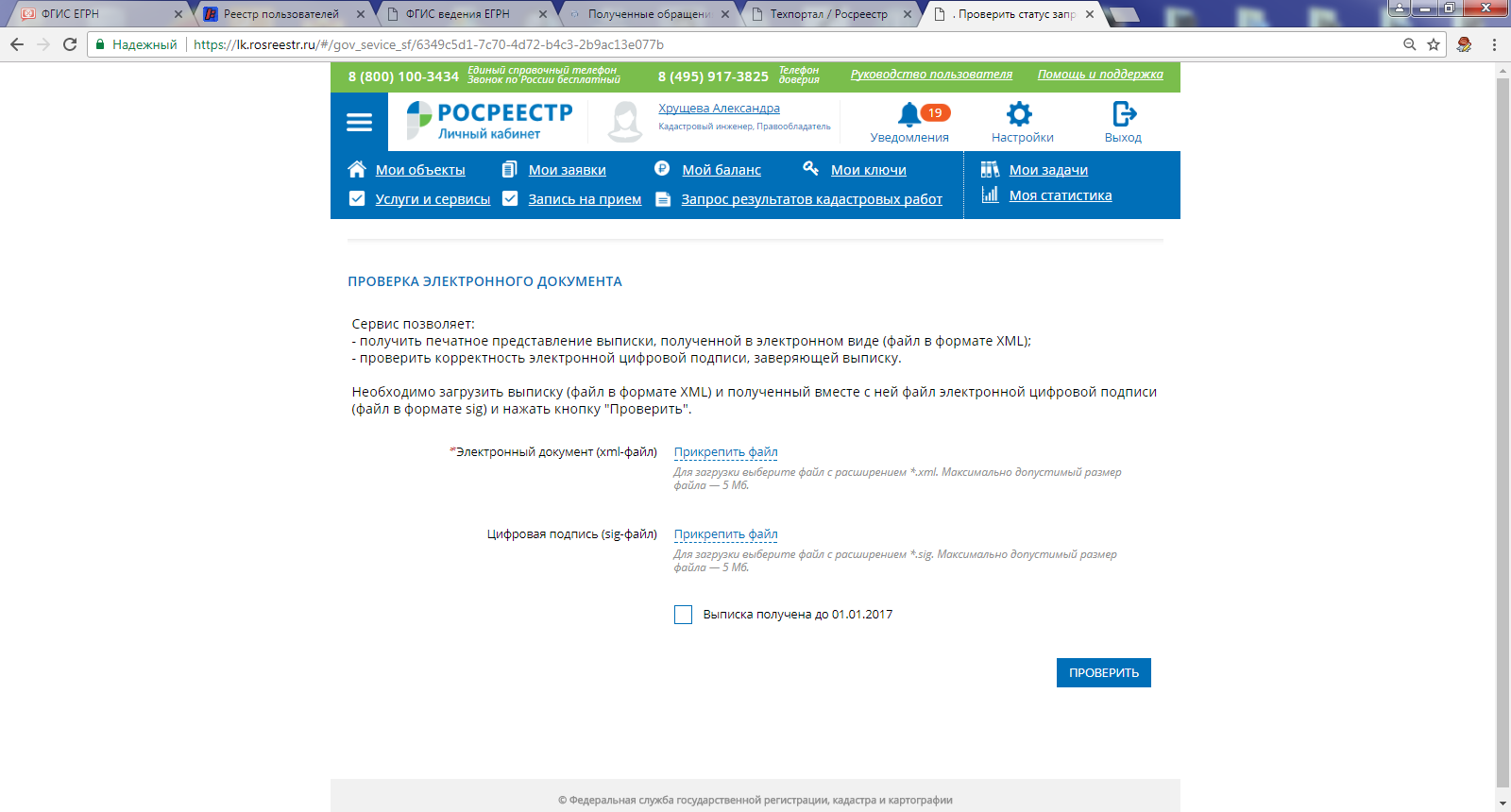 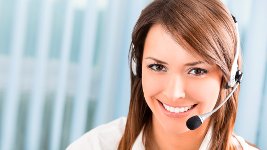 ИНФОРМАЦИОНАЯ ПОДДЕРЖКА ФИЛИАЛА
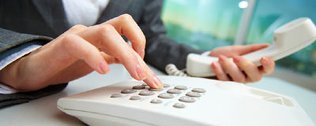 Хрущева александра леонидовна
Заместитель начальника отдела обеспечения ведения ЕГРН
228-66-68 
+ IP 2160
Федорова яна игоревна
Инженер 2 категории отдела обеспечения ведения ЕГРН
228-66-68 
+ IP 2471
БЛАГОДАРЮ ЗА ВНИМАНИЕ!